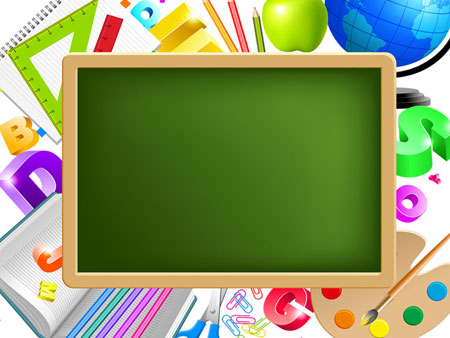 Умники и умницы2 класс
Занятие 1.
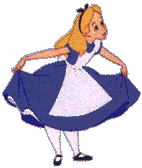 Презентацию подготовила :
 Романова Лариса Викторовна
МБОУ СОШ №276, 
г.Гаджиево, 
Мурманской области
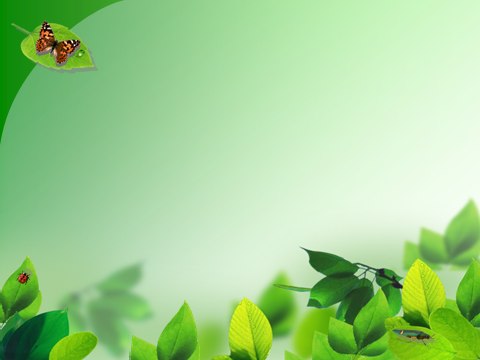 Разминка
Какое сегодня число? 
День недели?
…..
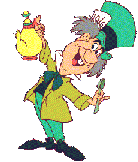 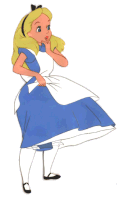 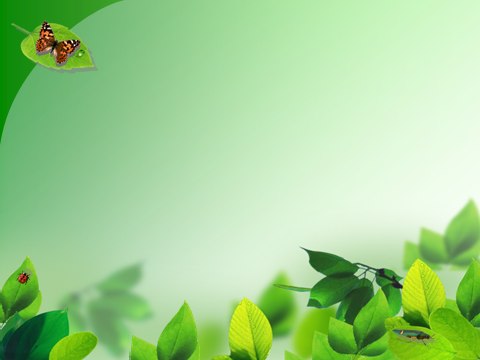 Разминка
Как кричит осёл?
Иа-Иа!
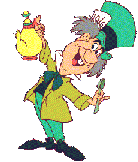 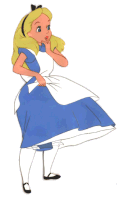 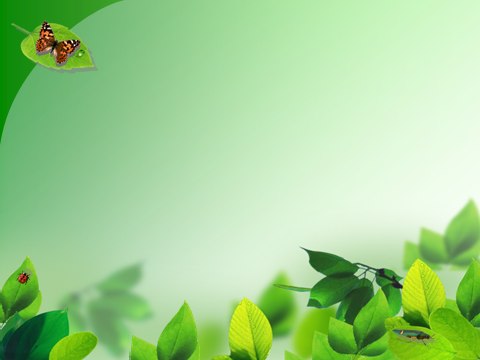 Разминка
Наименьшее однозначное число?
О!
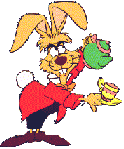 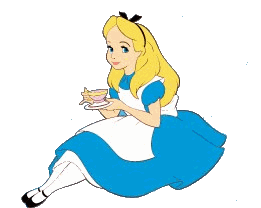 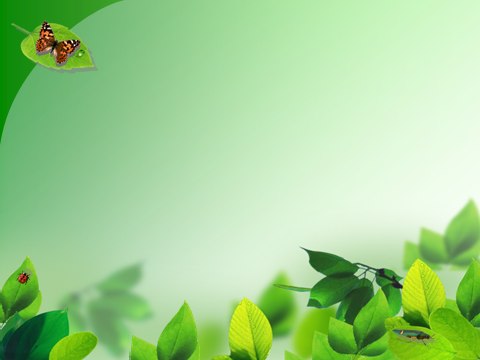 Разминка
На чём путешествовал Емеля?
На печи.
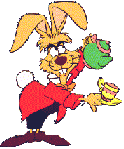 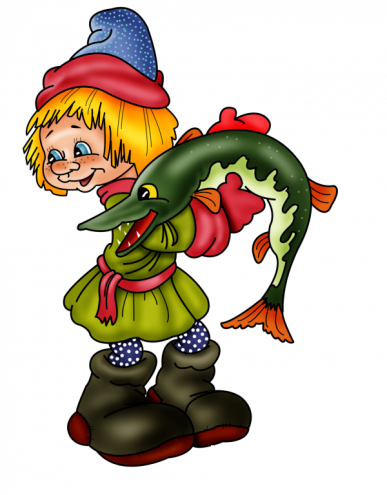 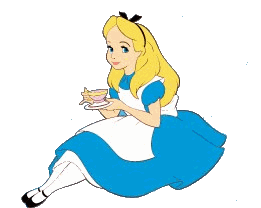 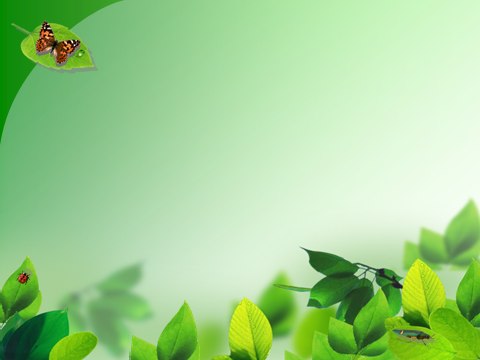 Разминка
Как называется рот у птицы?
Клюв.
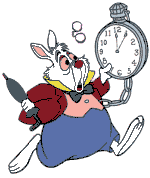 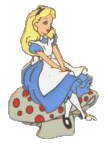 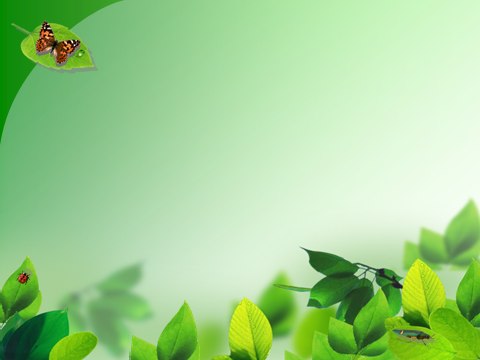 Разминка
Кто сидит на троне и управляет царством?
Царь.
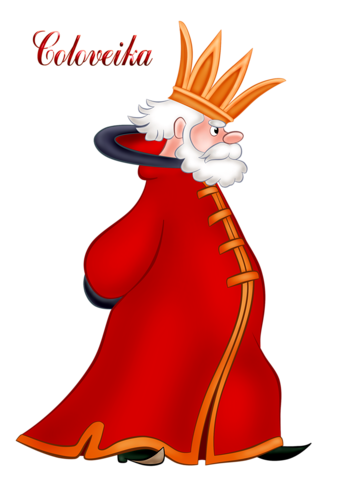 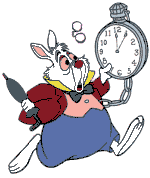 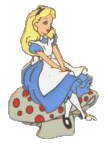 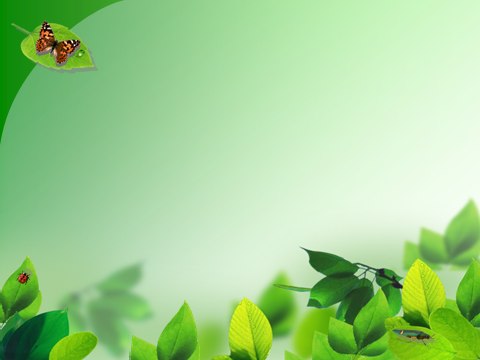 Разминка
Заведение, где детей пытаются чему-нибудь научить?
Школа.
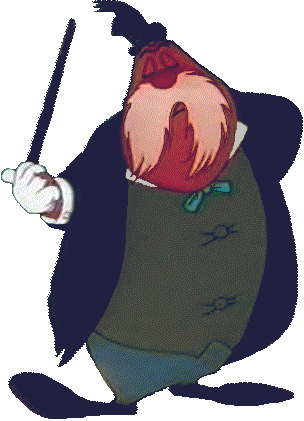 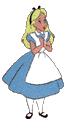 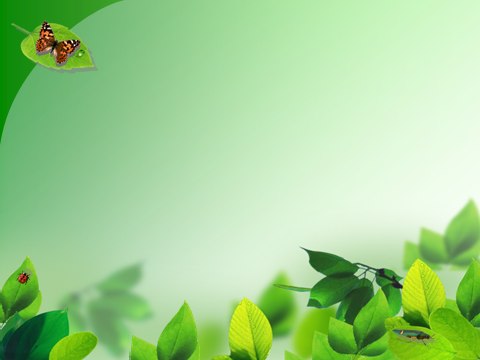 Разминка
Назови наибольшее однозначное число?
9.
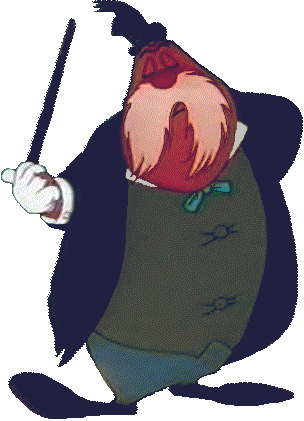 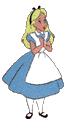 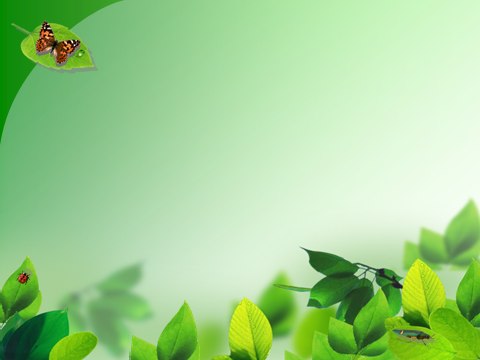 Разминка
Её наклеивают на конверт. 
Что это?
Марка.
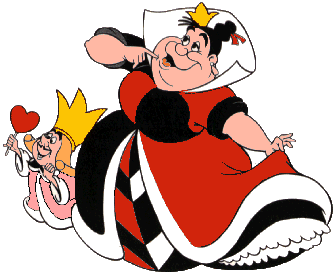 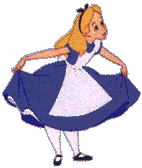 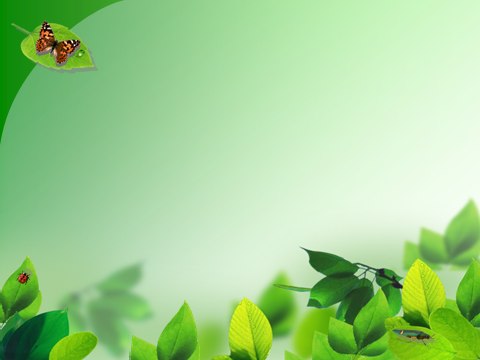 Разминка
Сколько гласных звуков в русском языке?
6.
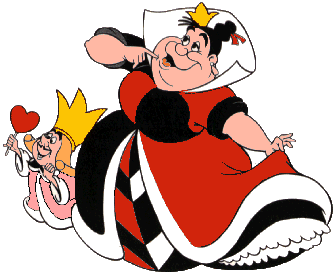 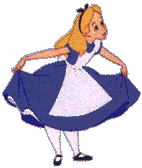 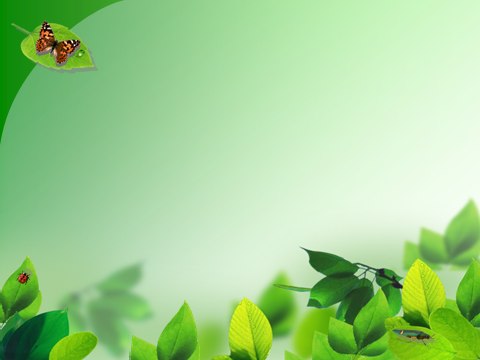 Разминка
Сколько гласных букв в русском языке?
10.
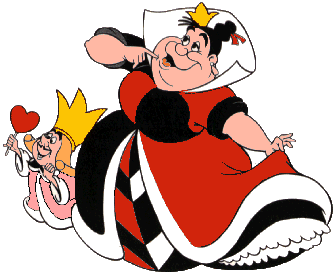 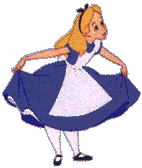 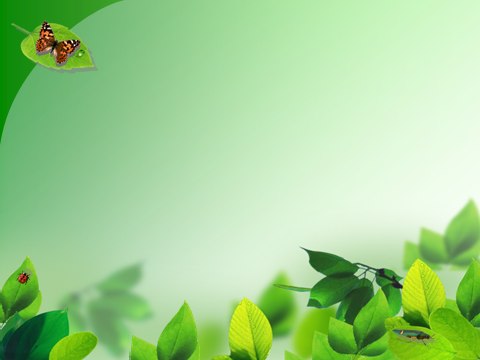 Разминка
Почему гласных звуков меньше, чем гласных букв?
Буквы Я, Ё, Е, Ю – обозначают 
по 2 звука.
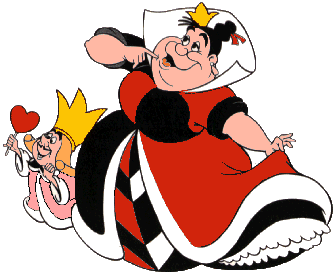 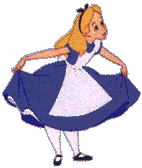 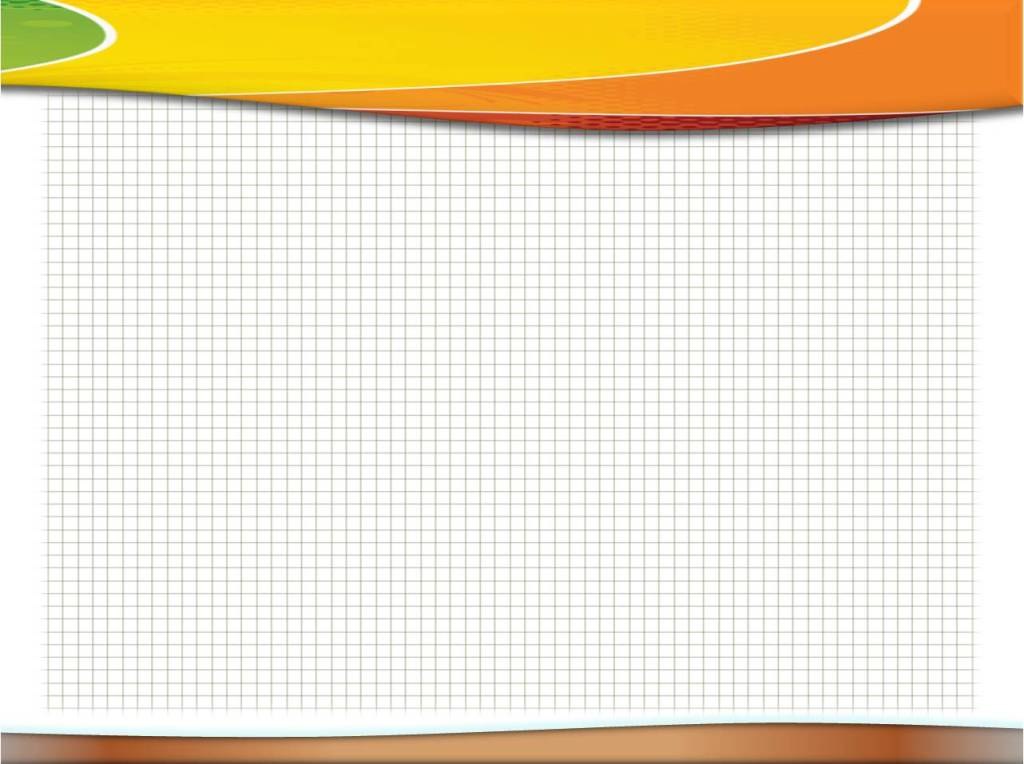 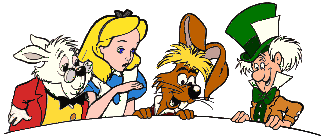 За 2 минуты обведи в каждой строке квадраты с треугольником в правом верхнем углу. В колонке «1» запиши количество таких квадратов на каждой строке.
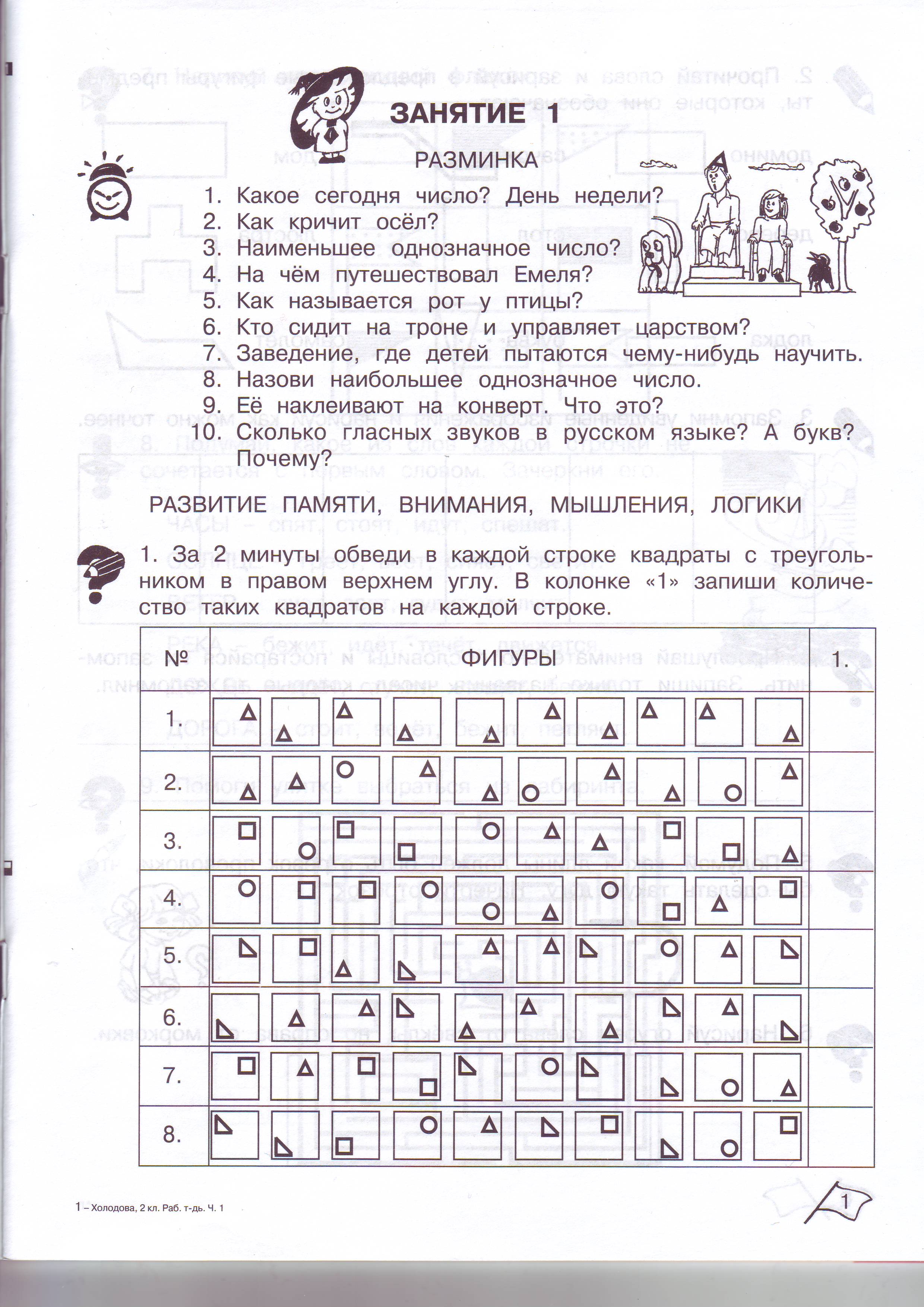 1
3
1
0
5
3
1
2
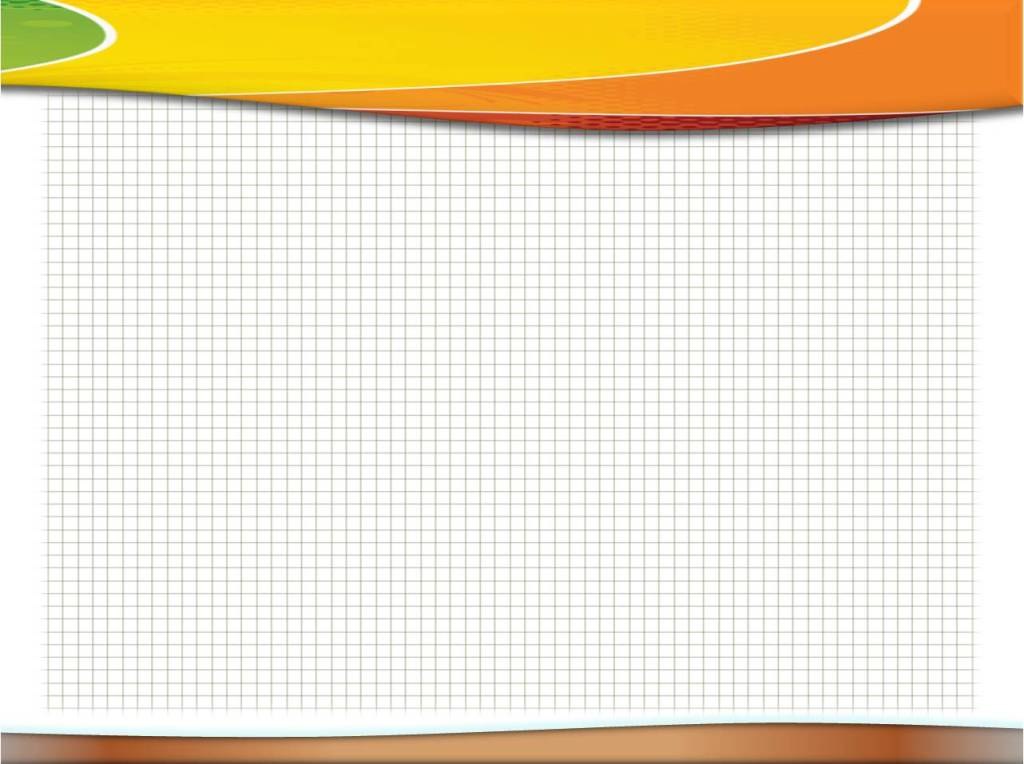 Прочитай слова и зарисуй в предложенные фигуры предметы, которые они обозначают.
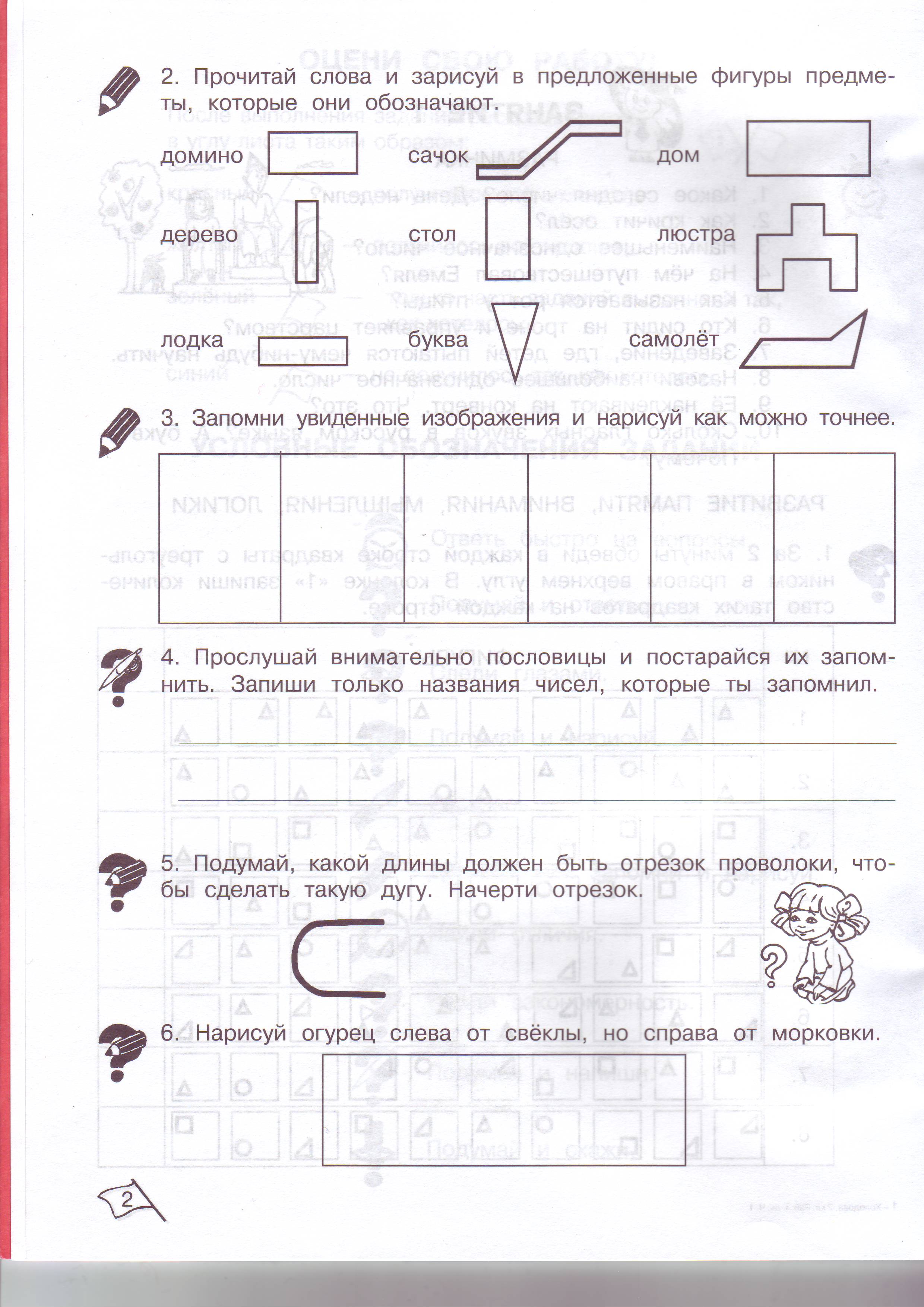 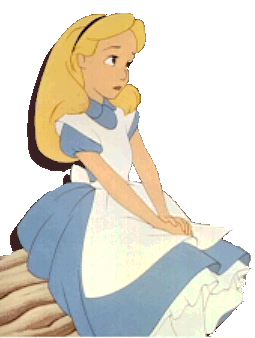 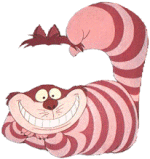 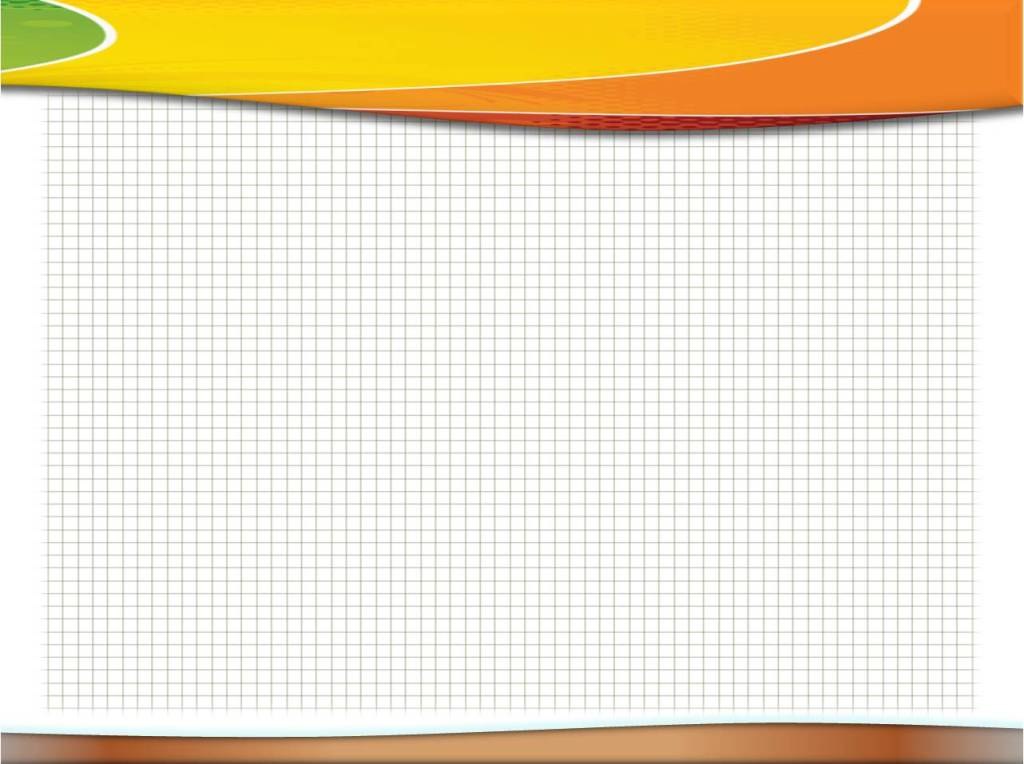 Прочитай слова и зарисуй в предложенные фигуры предметы, которые они обозначают.
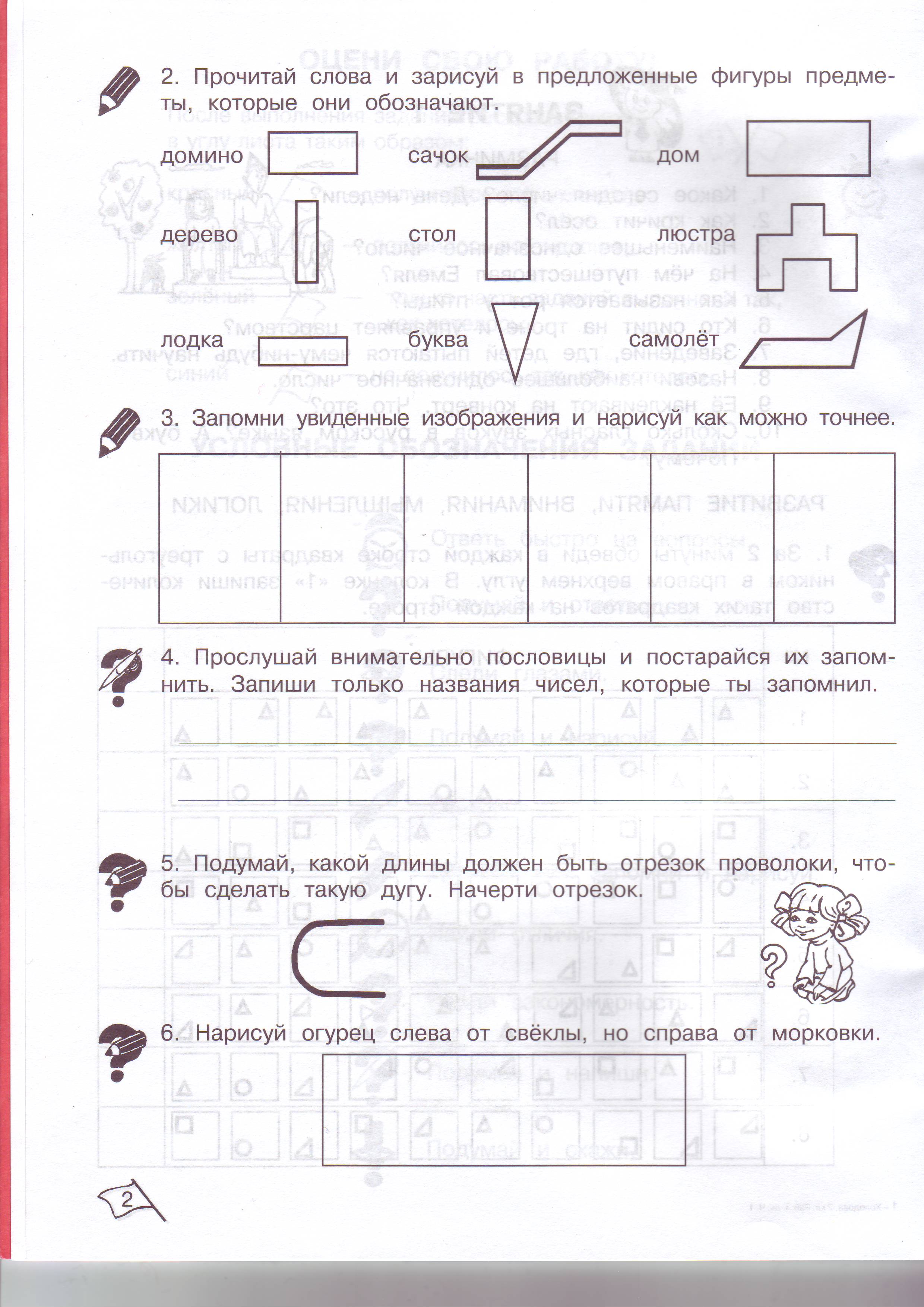 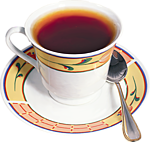 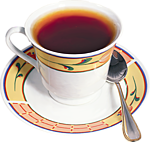 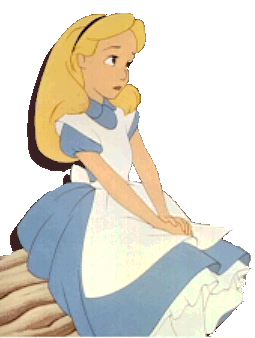 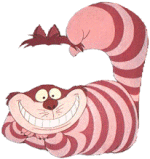 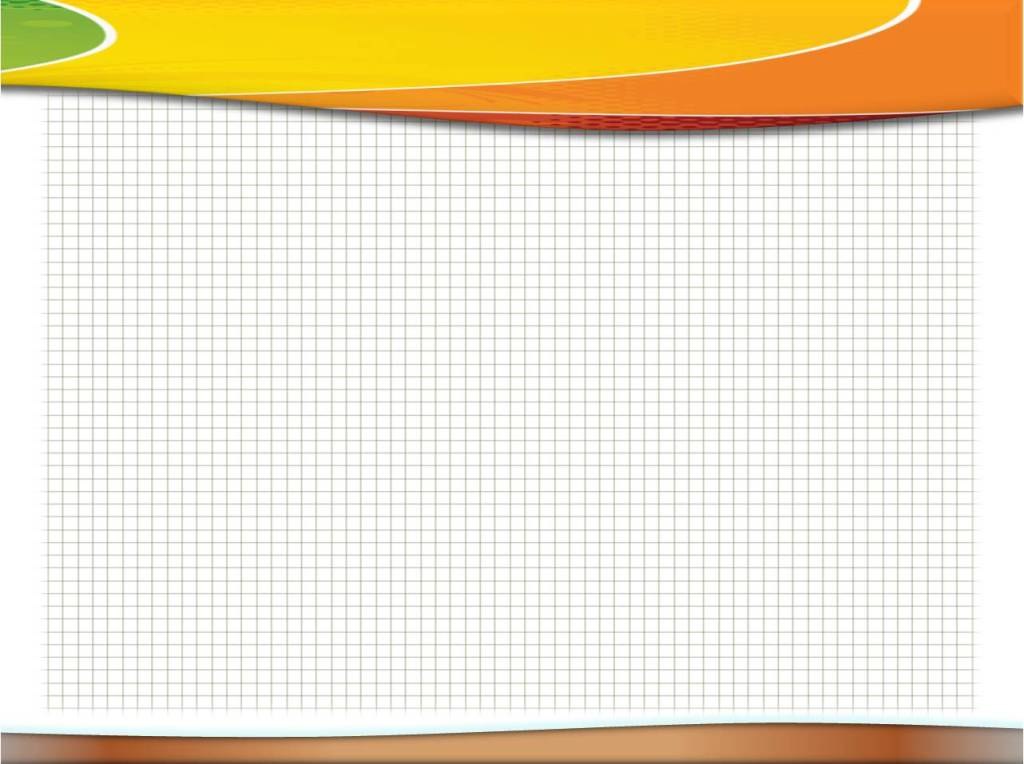 Прочитай слова и зарисуй в предложенные фигуры предметы, которые они обозначают.
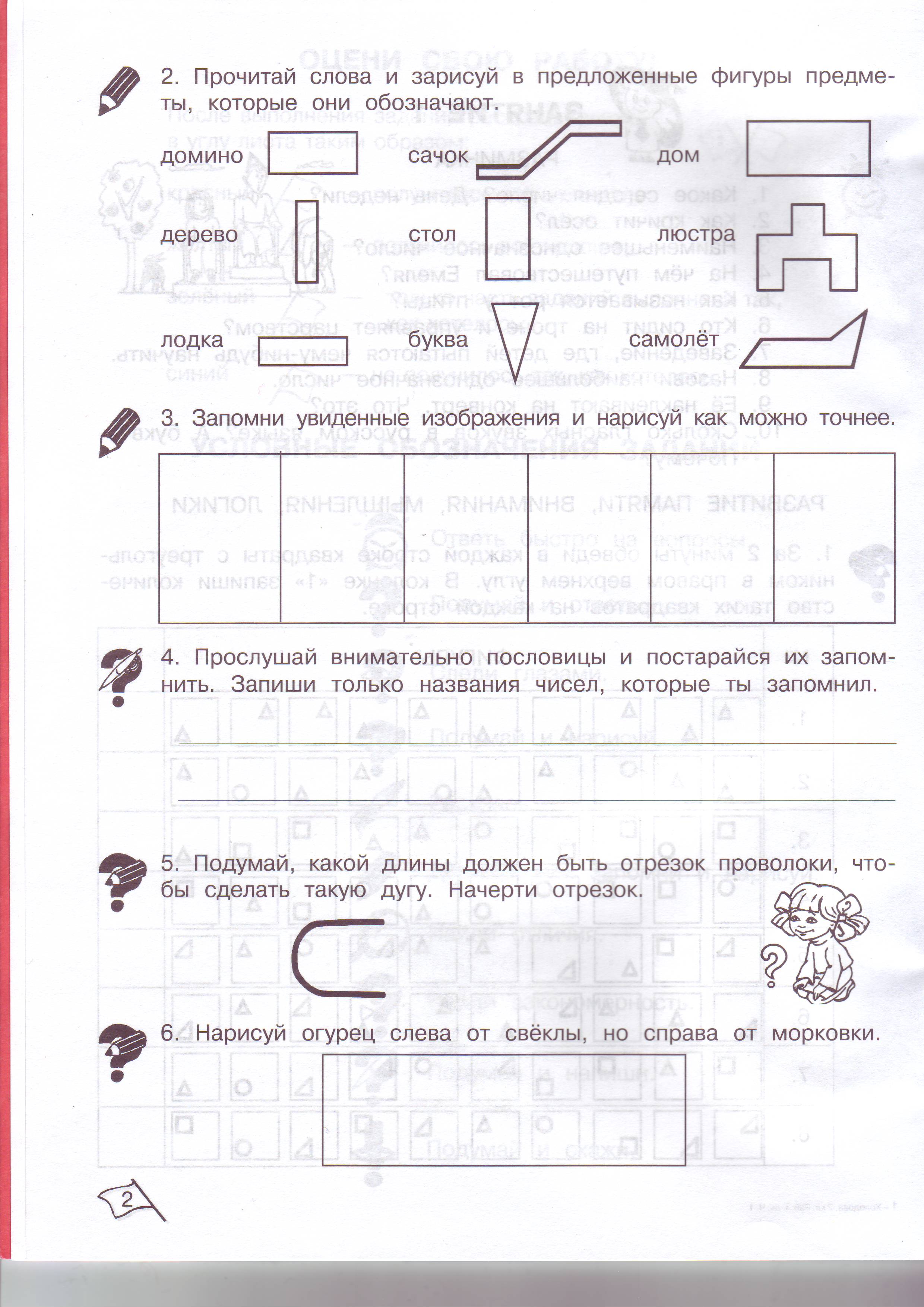 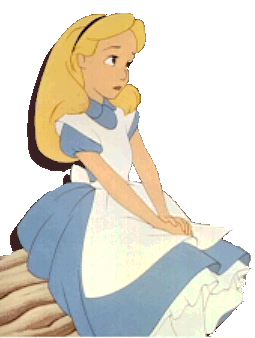 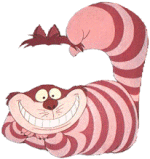 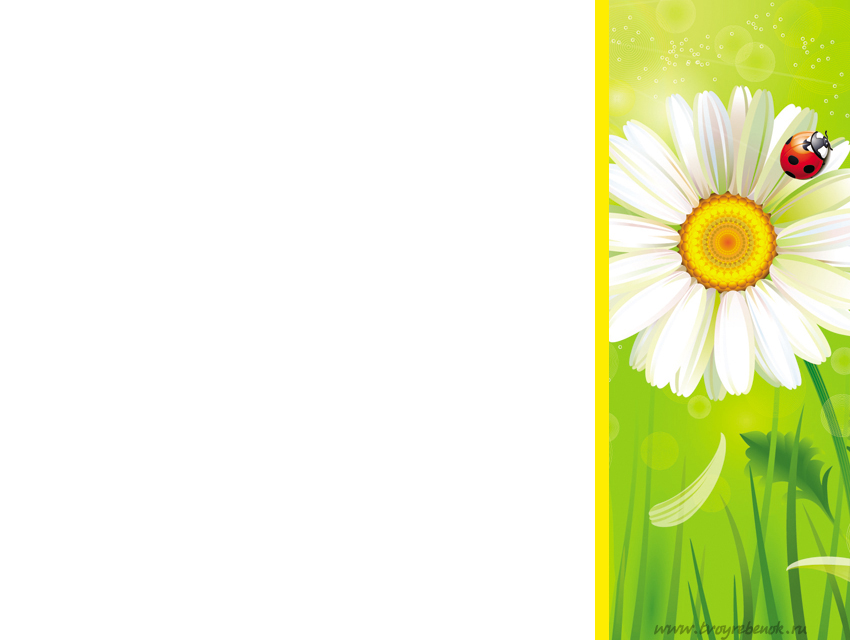 Запомни увиденные изображения и нарисуй как можно точнее.
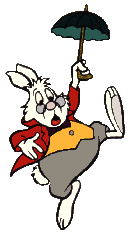 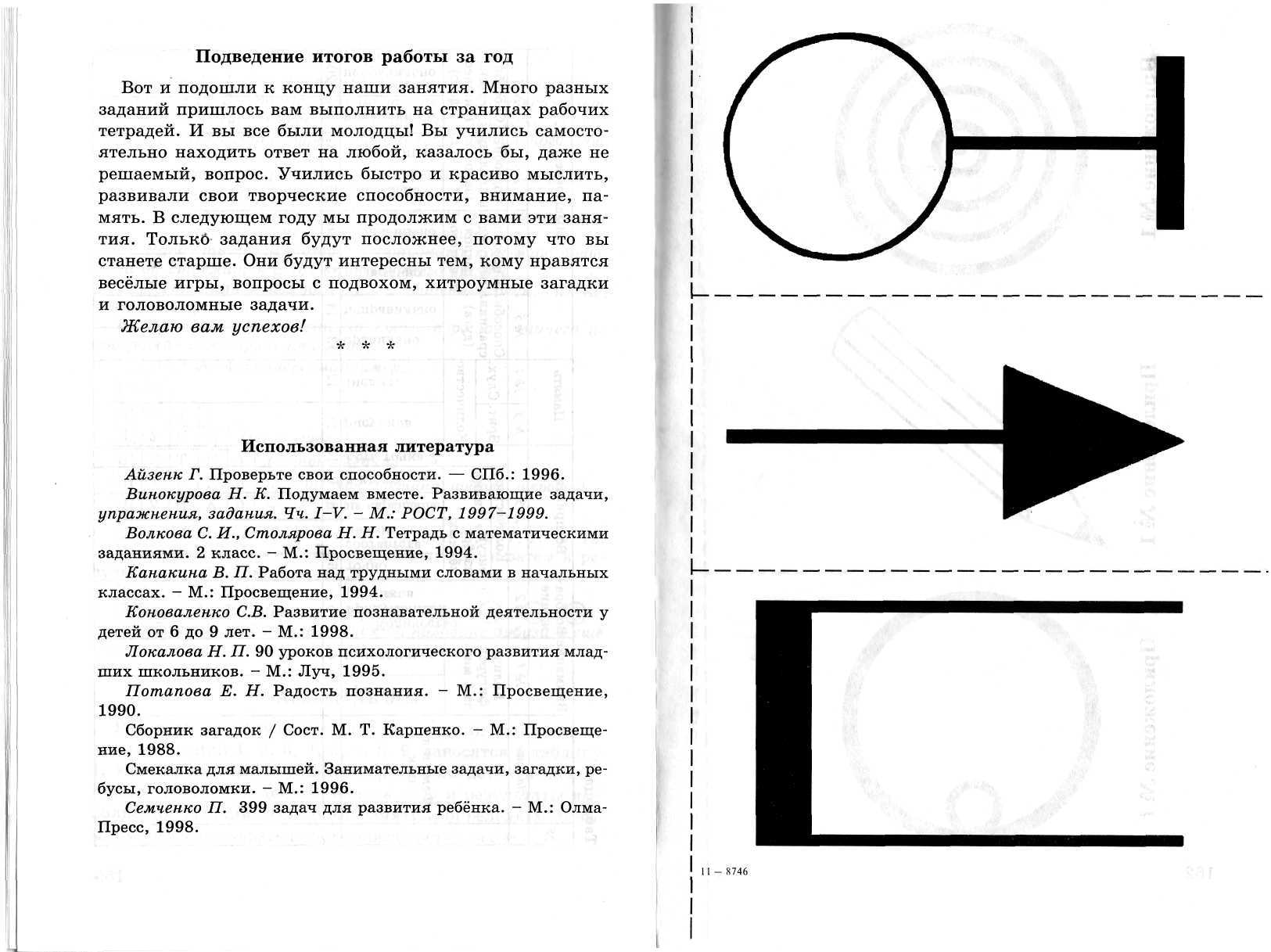 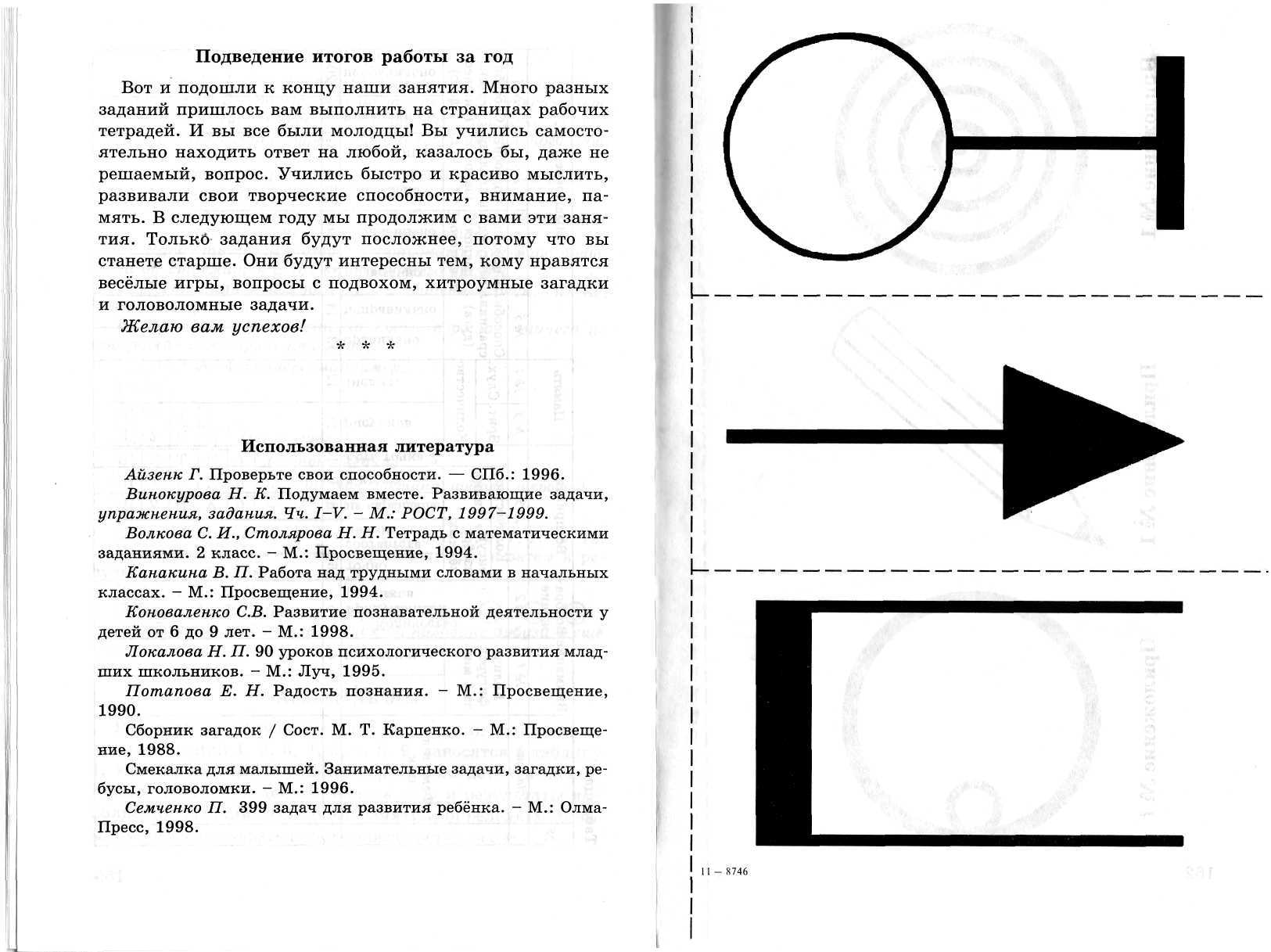 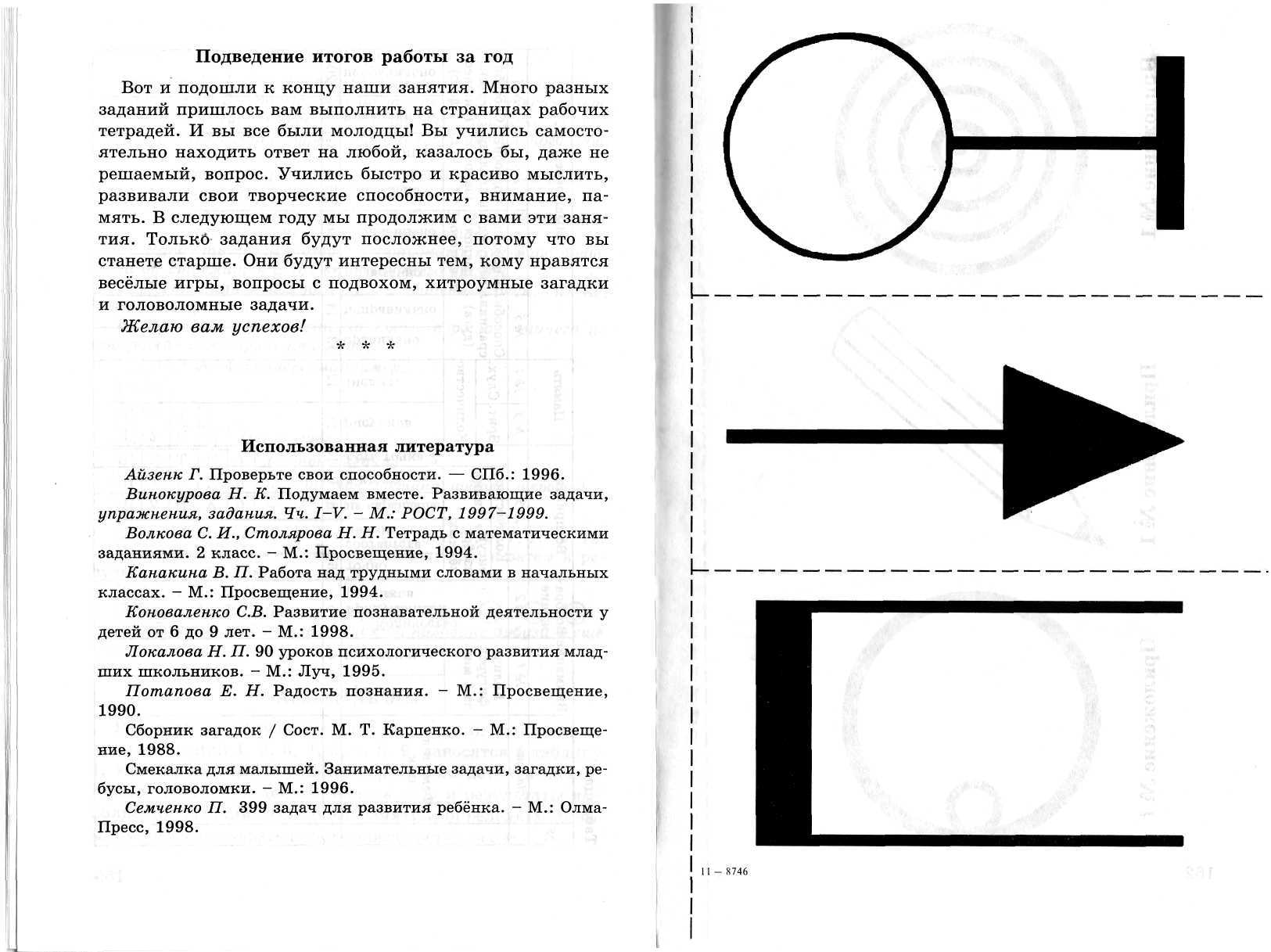 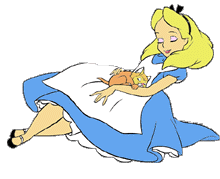 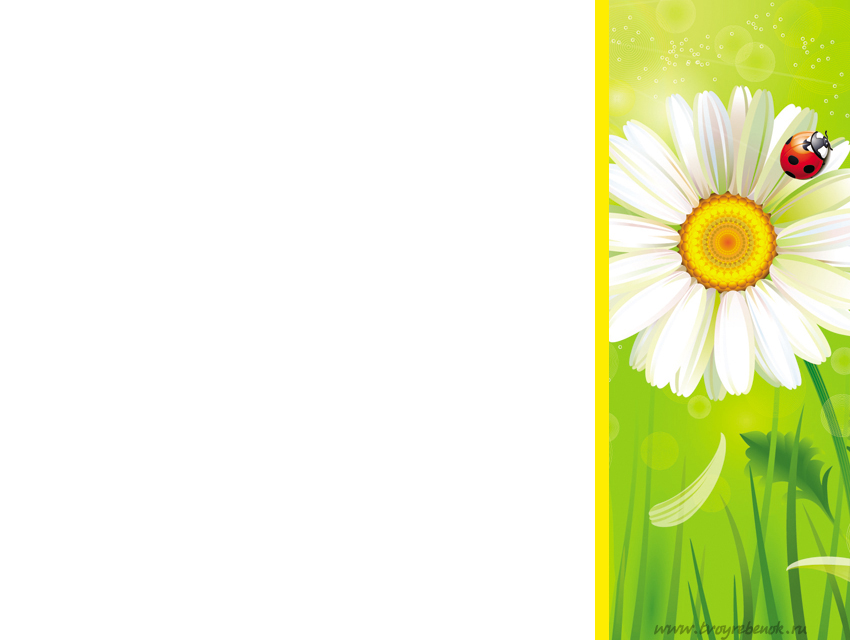 Запомни увиденные изображения и нарисуй как можно точнее.
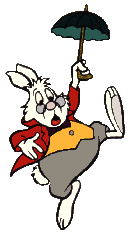 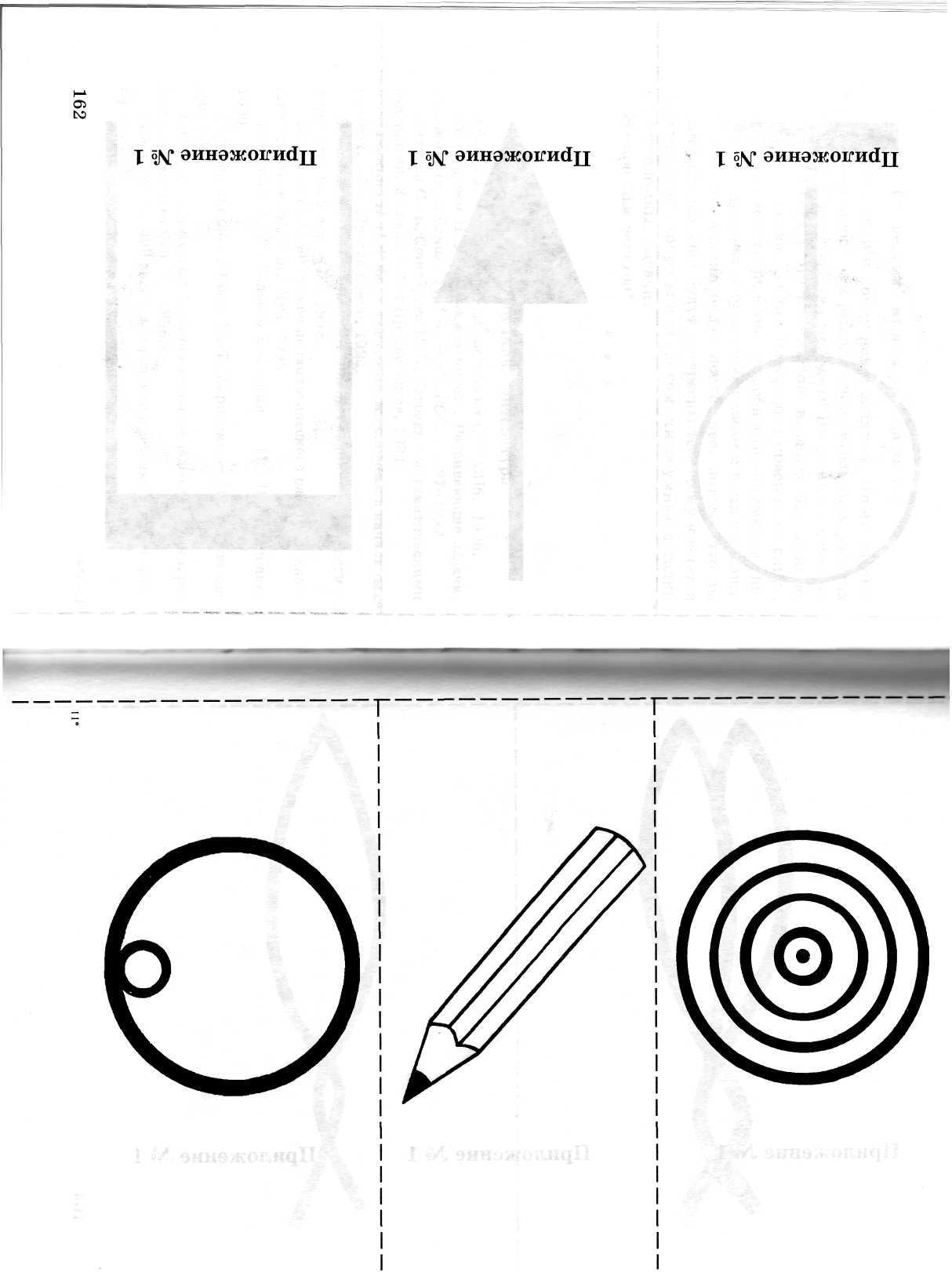 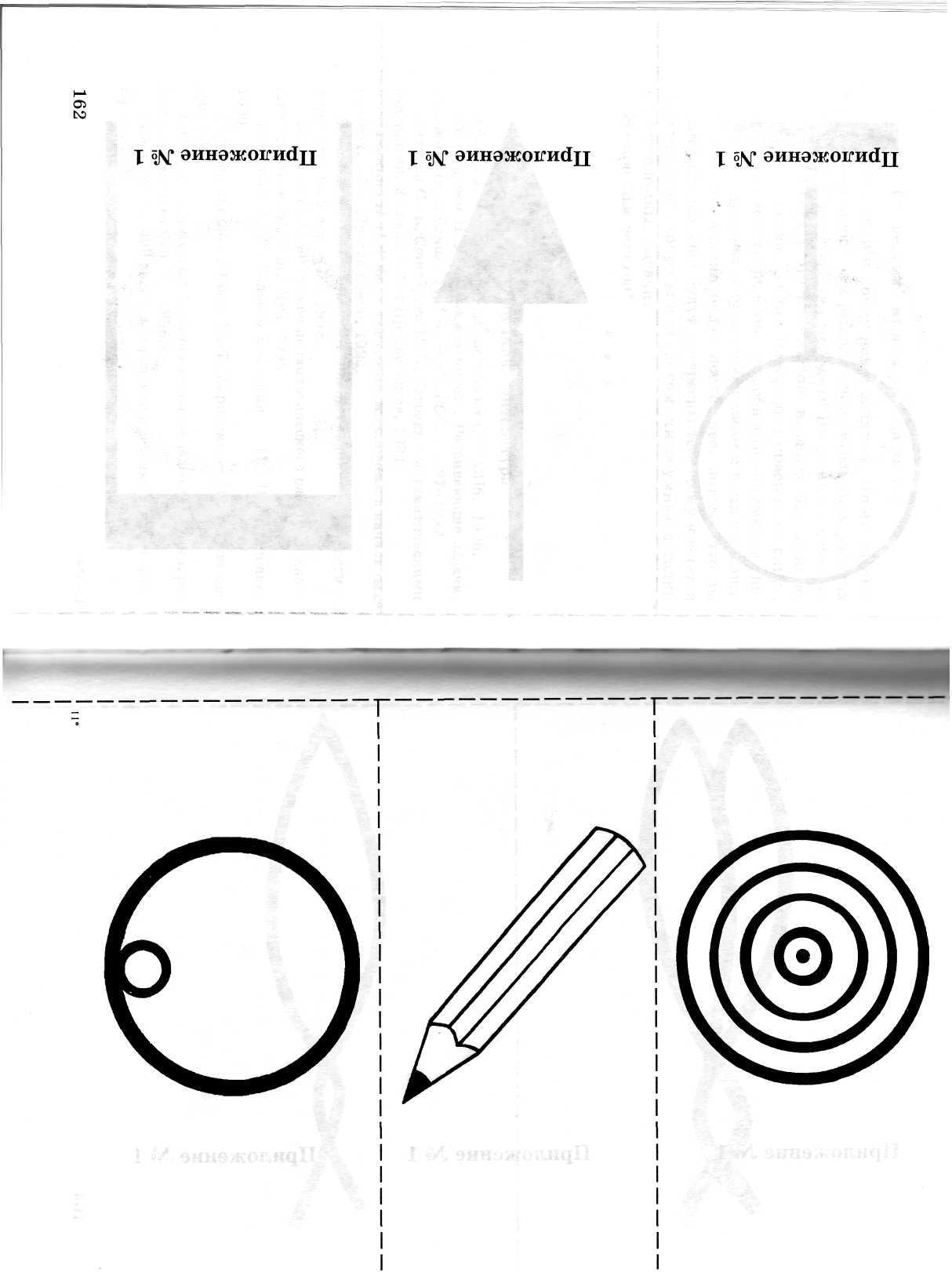 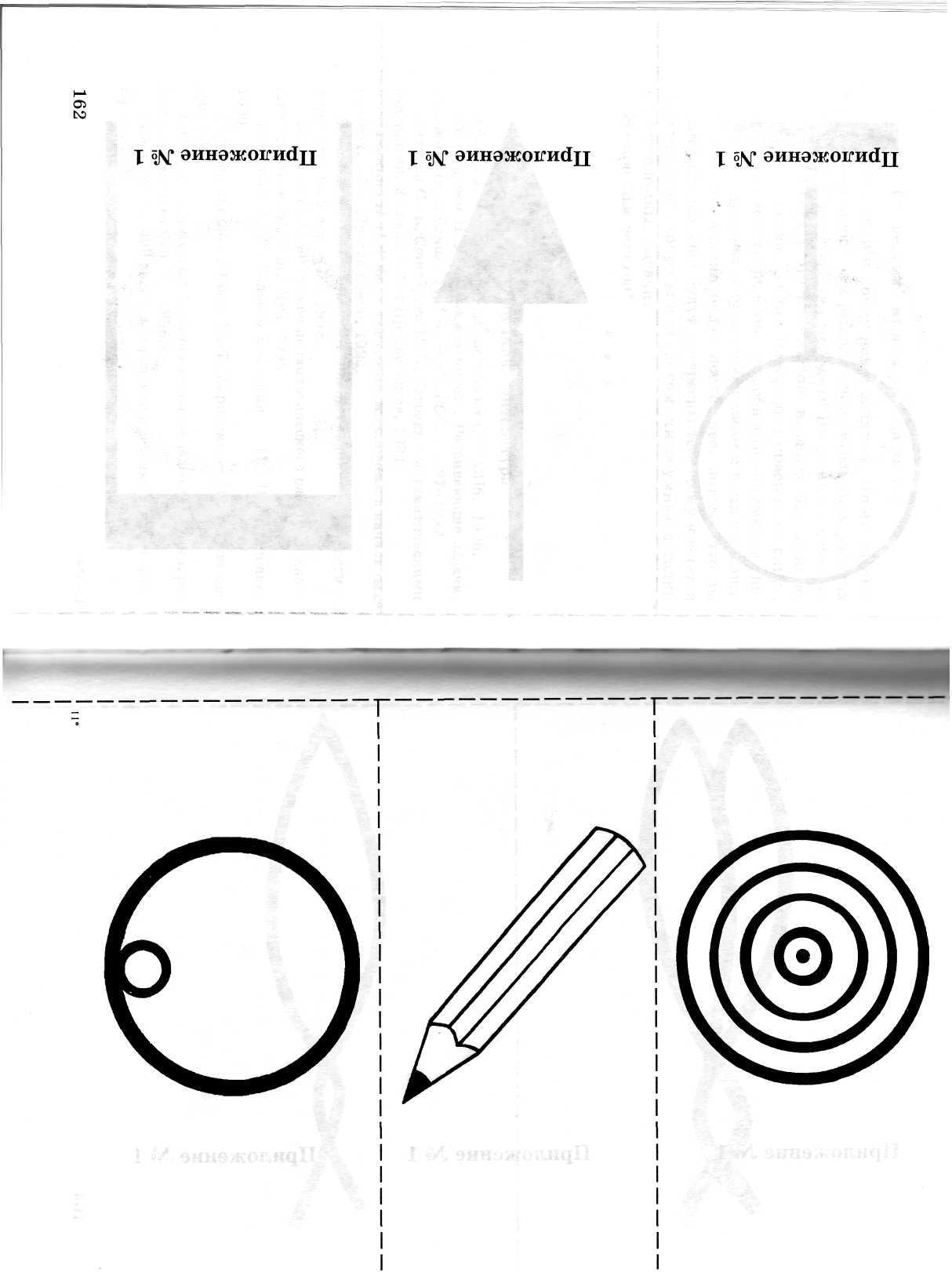 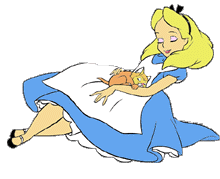 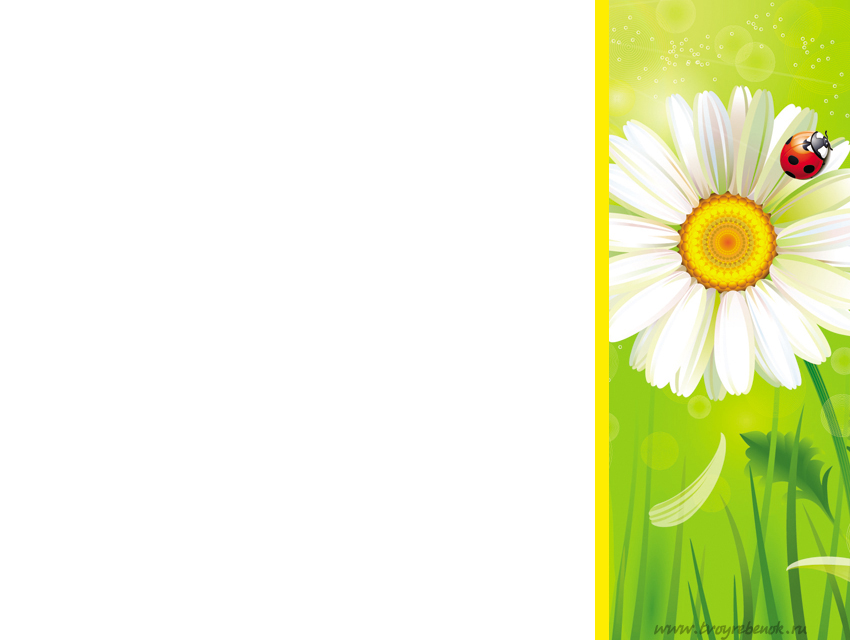 Проверь себя
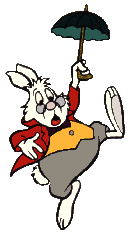 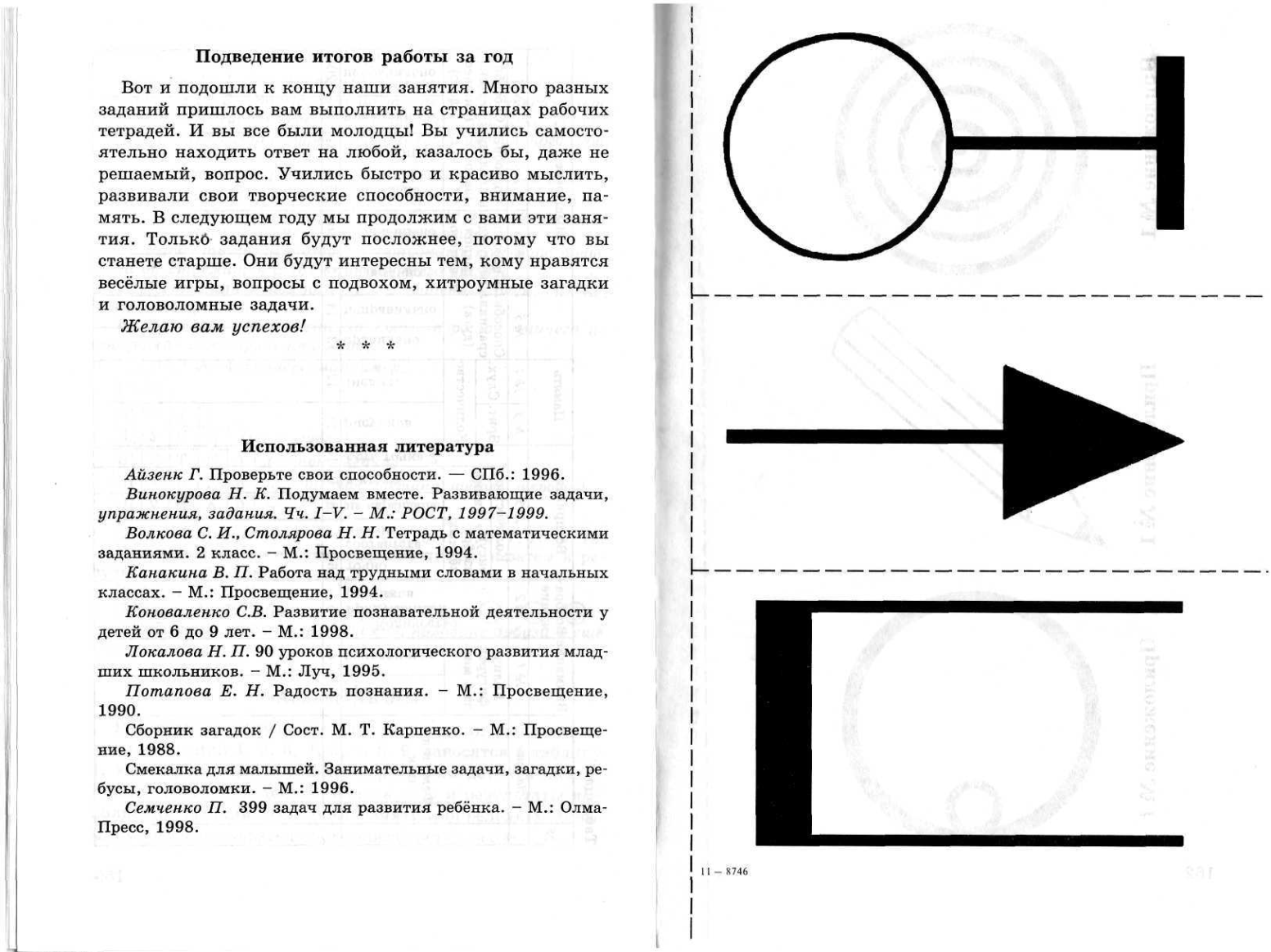 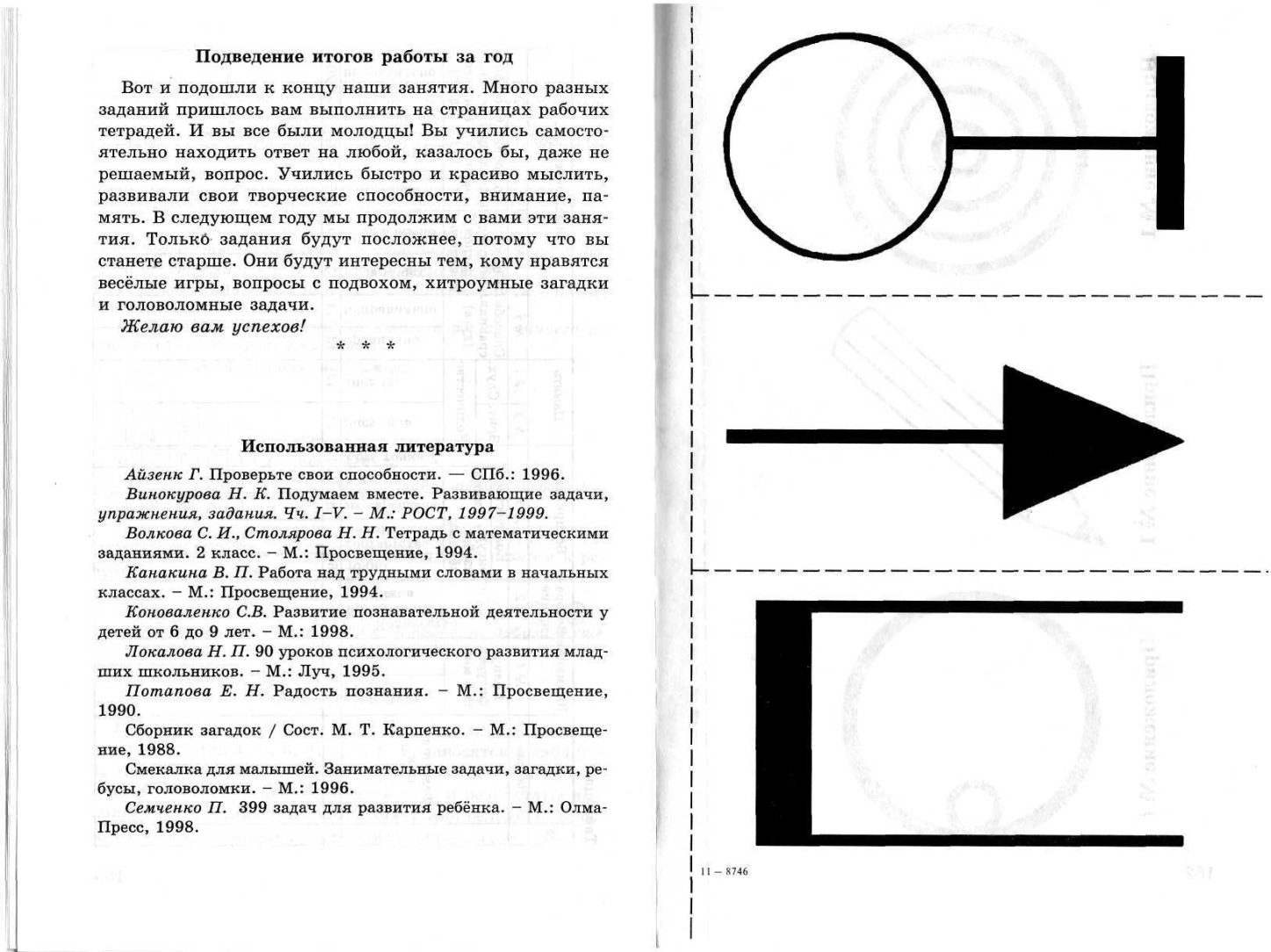 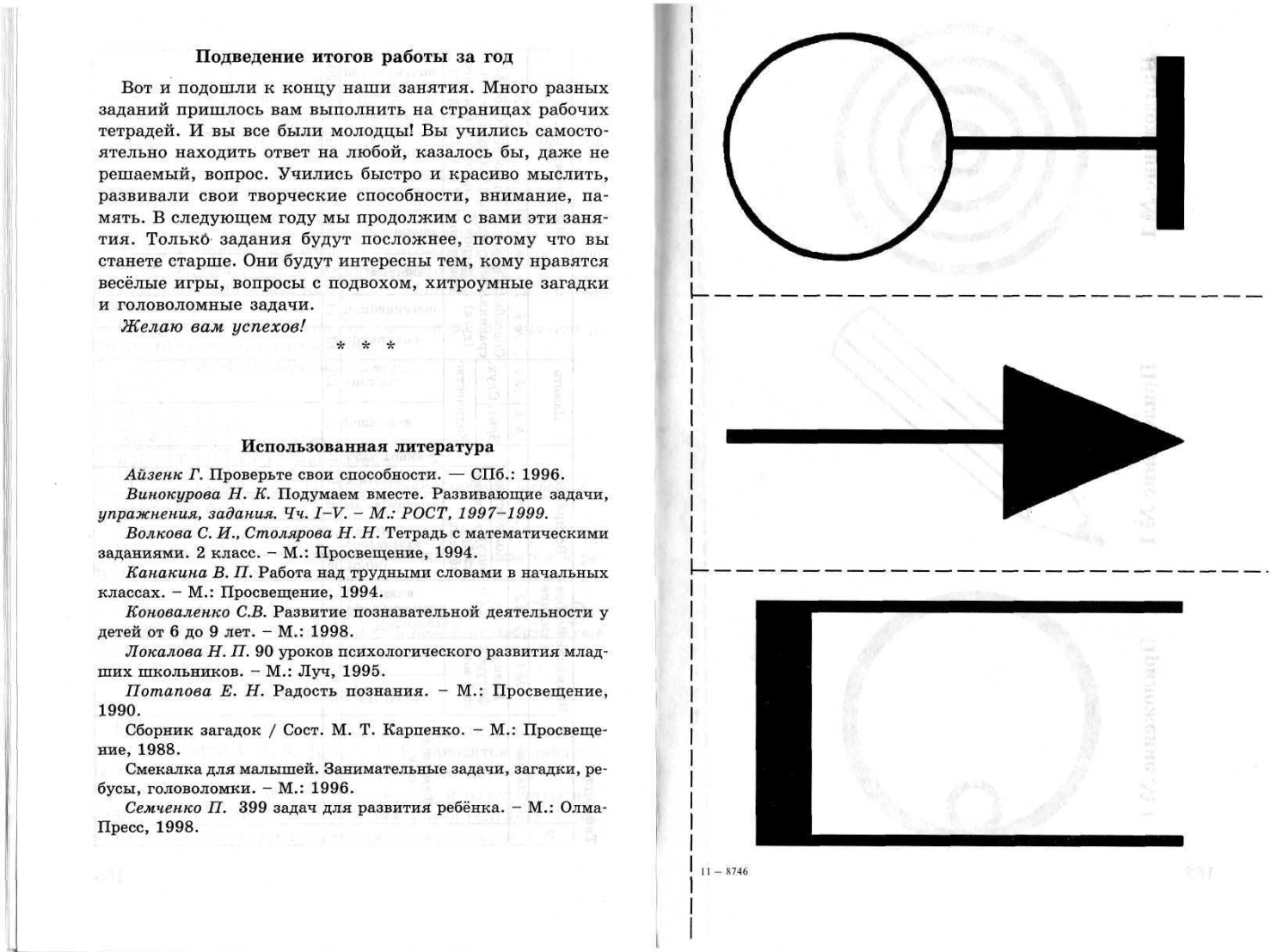 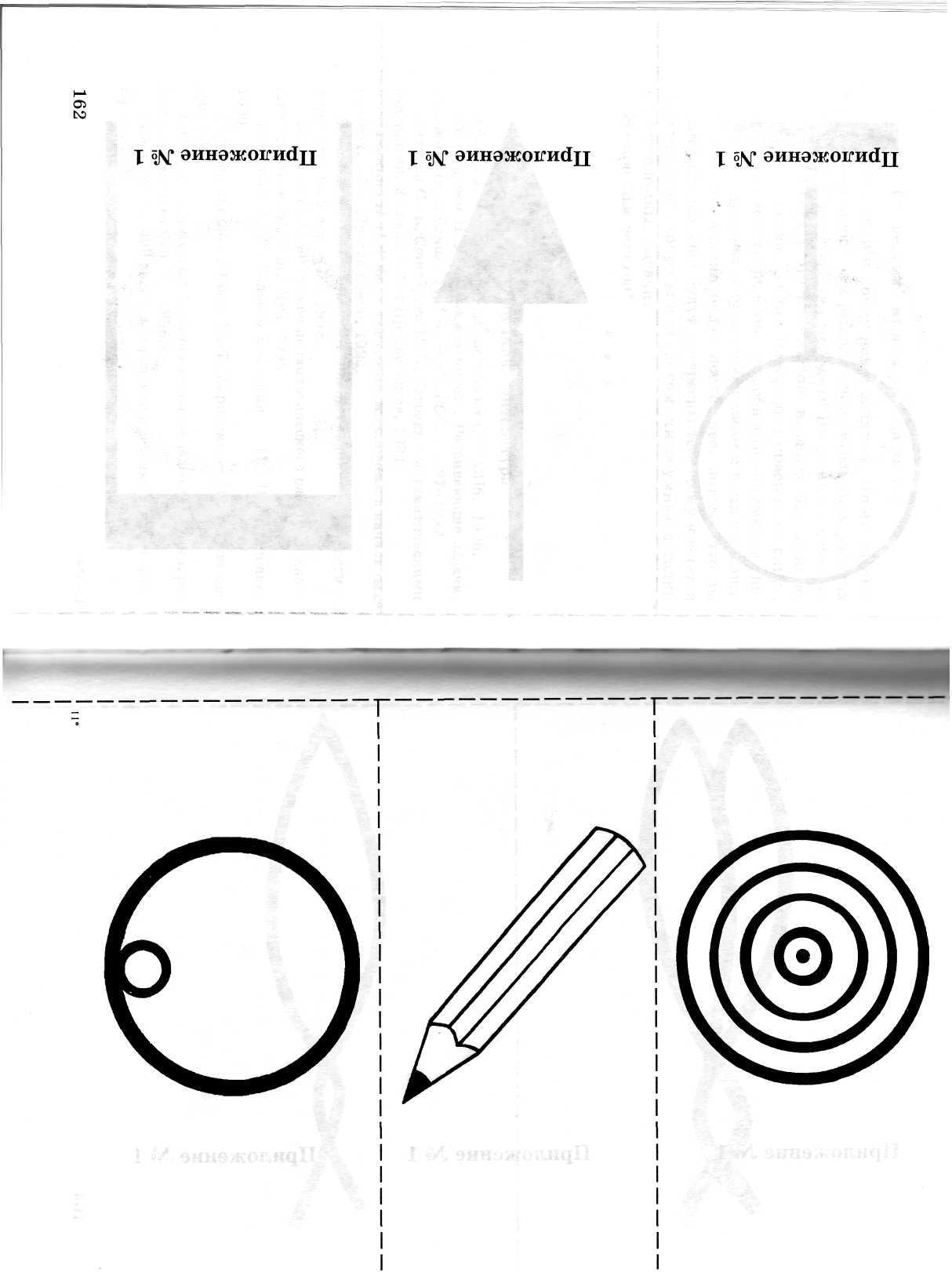 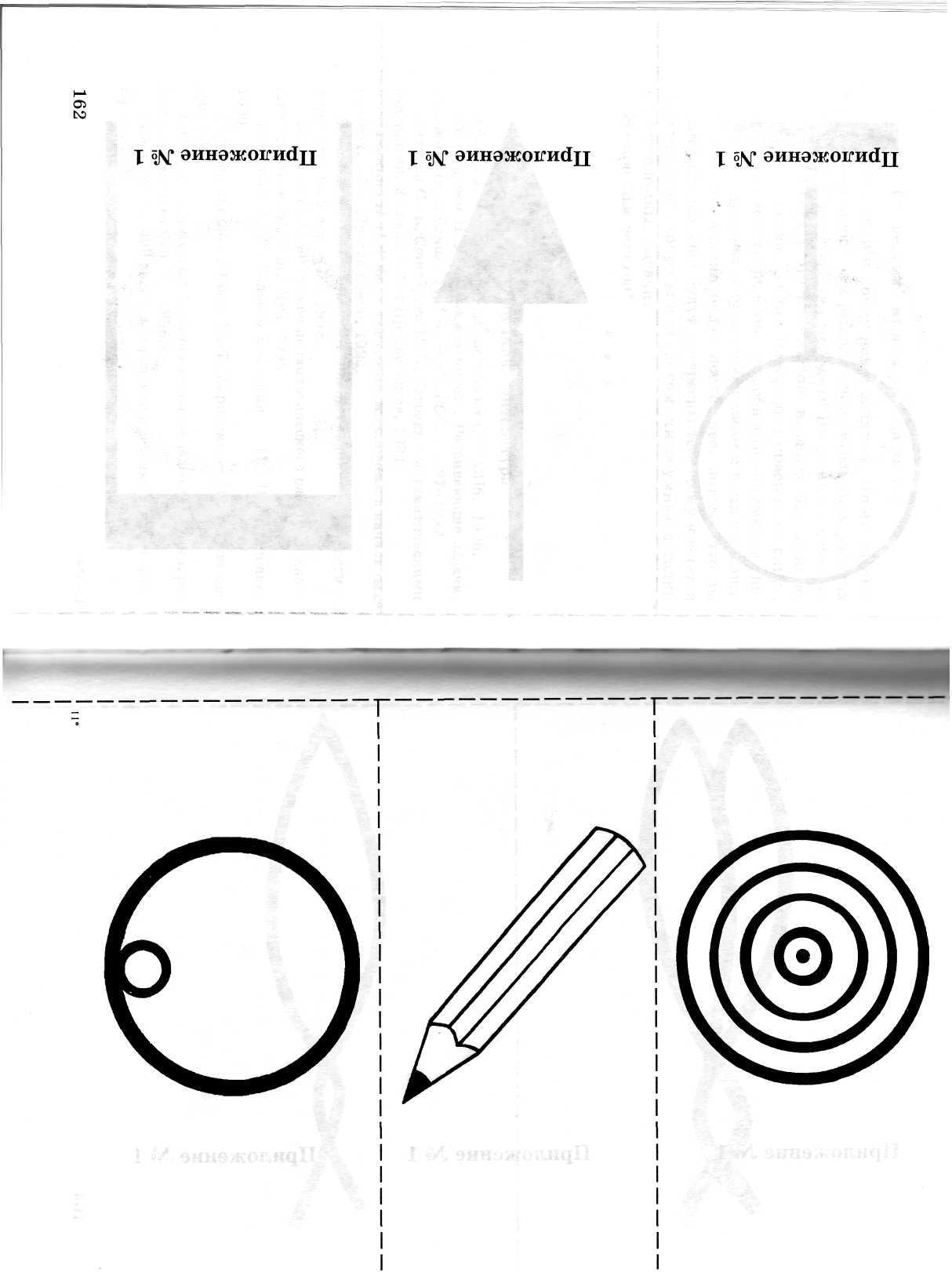 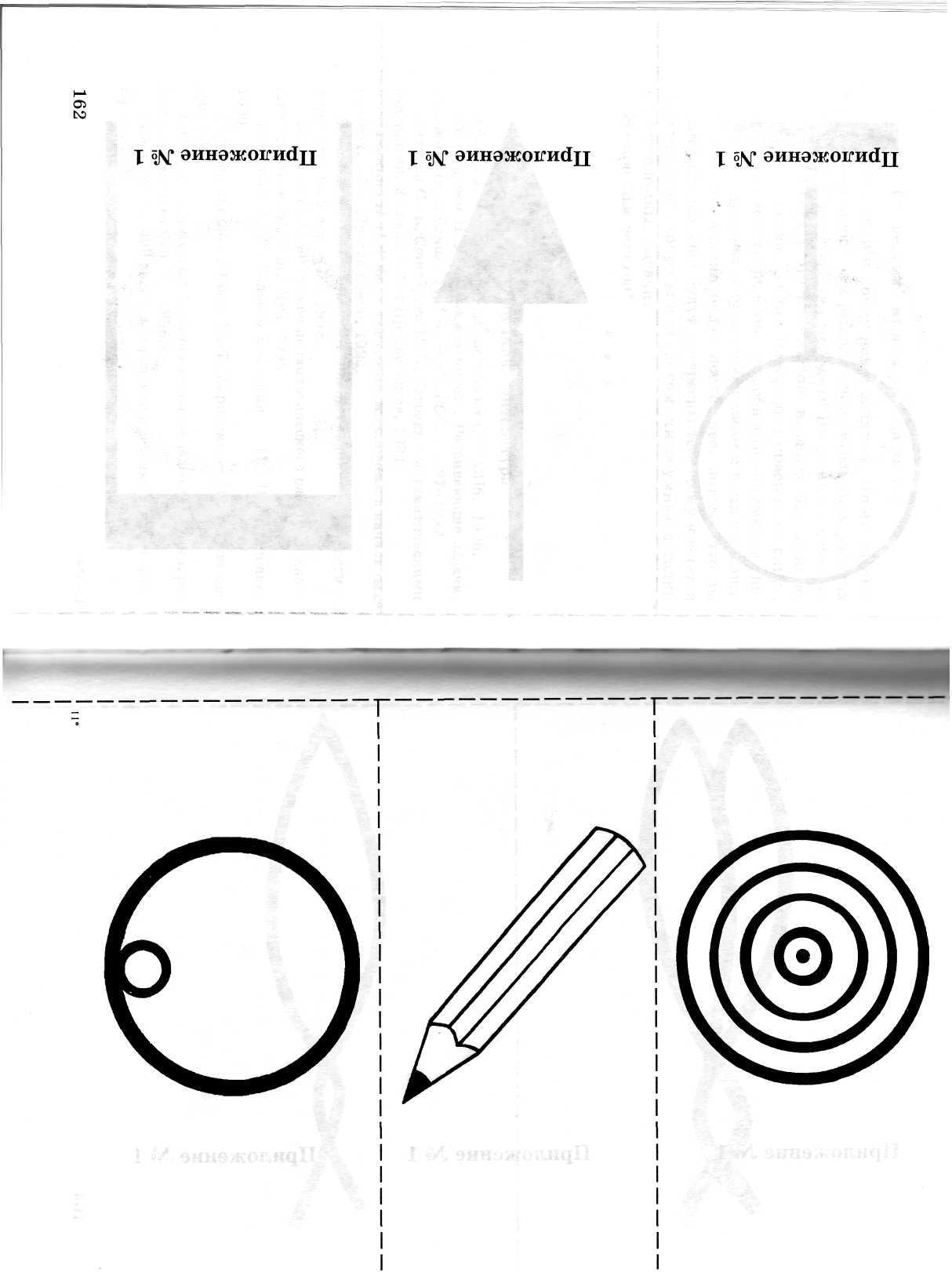 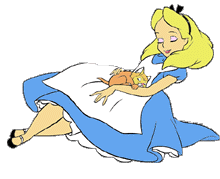 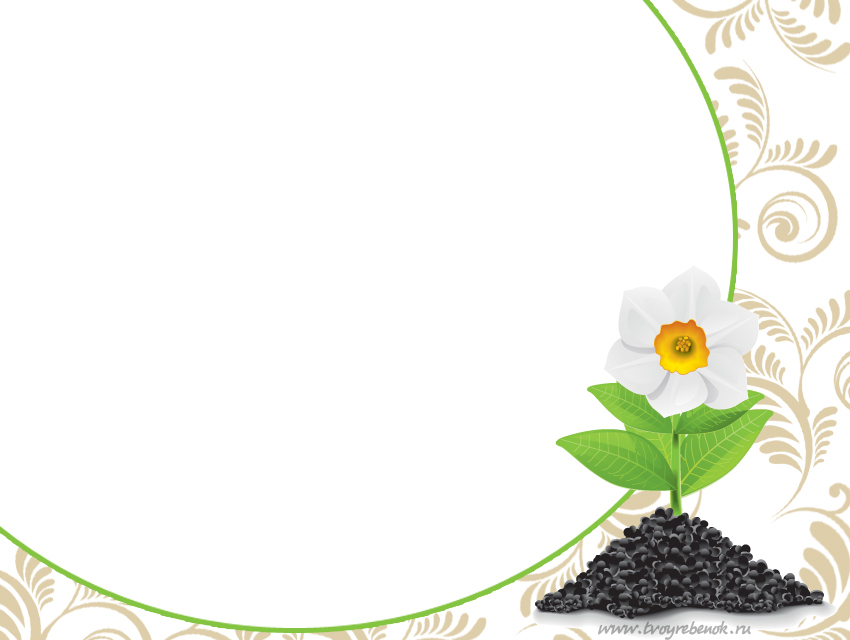 Послушай внимательно пословицы и постарайся их запомнить. Запиши только названия чисел, которые ты запомнил.
Семь бед – один ответ.
Два сапога – пара.
На все четыре стороны.
Лучше один раз увидеть, чем сто раз услышать.
Обещанного три года ждут.
Как свои пять пальцев.
Не трусливого десятка.
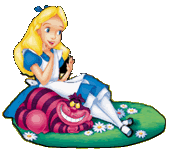 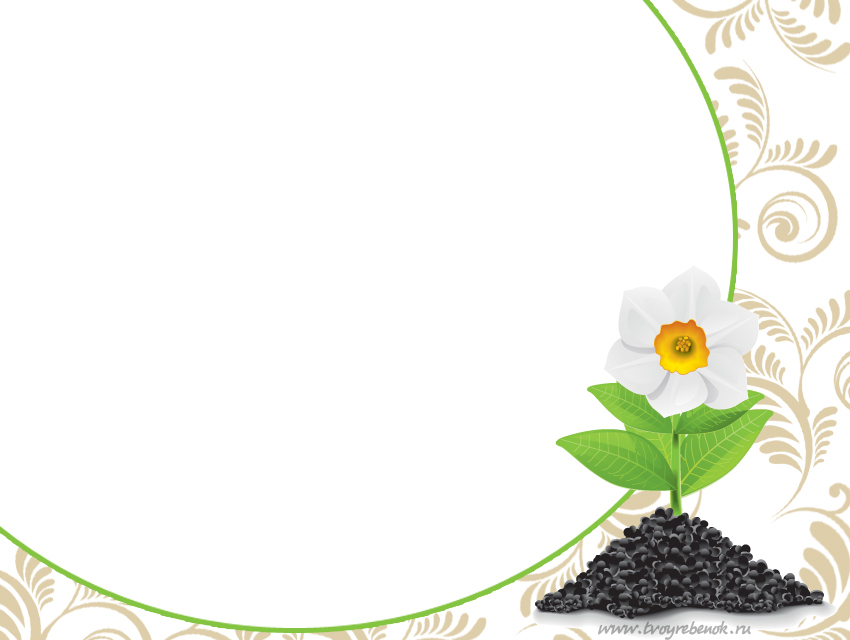 Проверь себя.
7,  1,  2,  4,  100,  3,  5, 10.
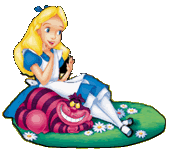 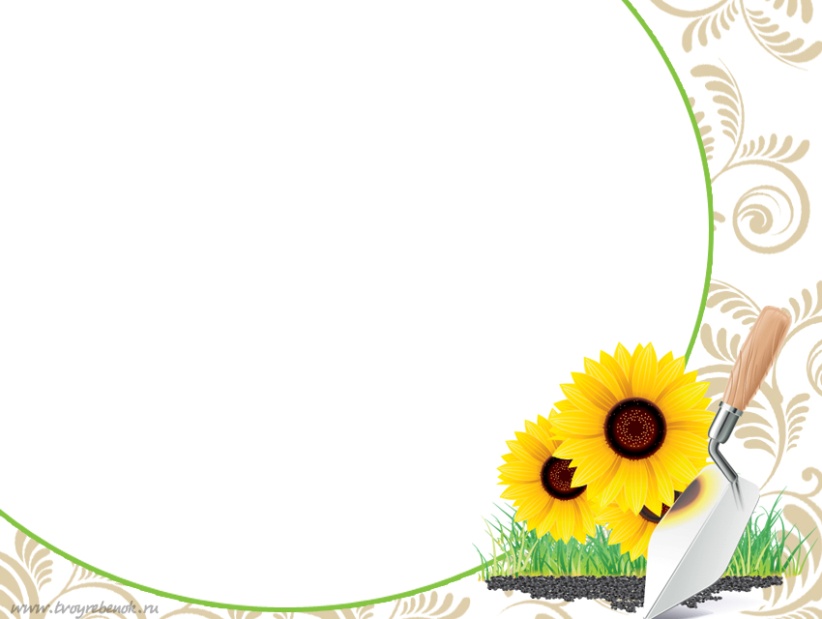 Подумай, какой длины должен быть отрезок проволоки, чтобы сделать такую дугу. Начерти отрезок.
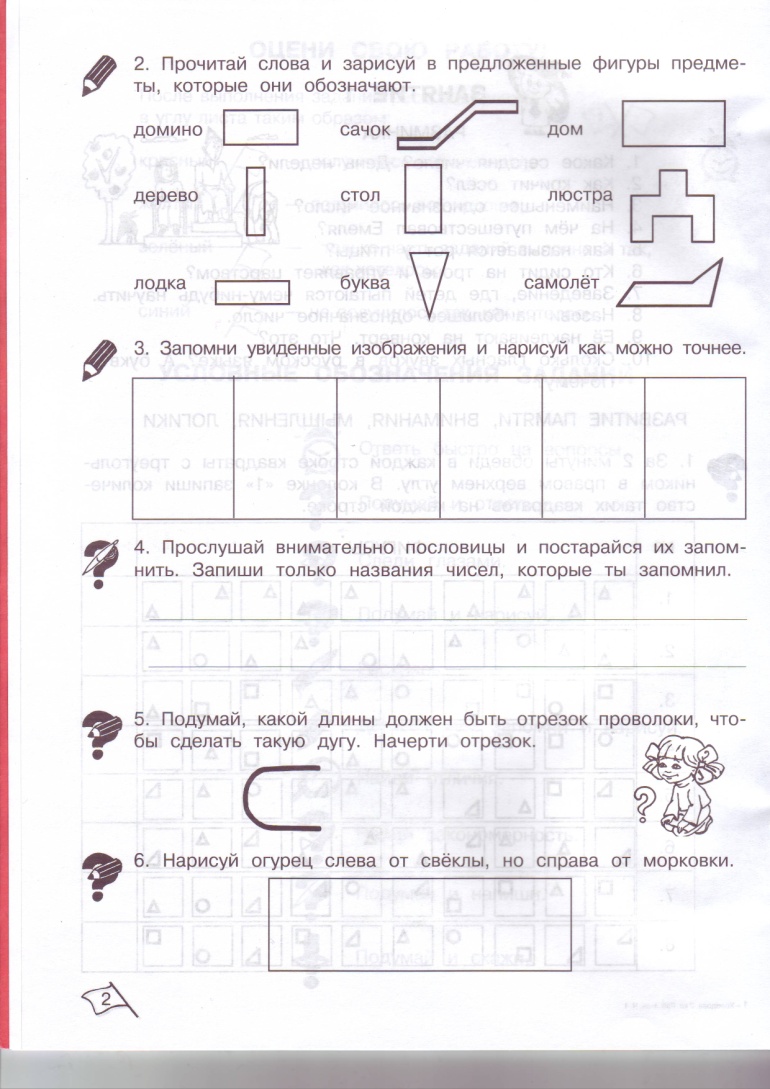 6 см
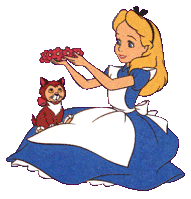 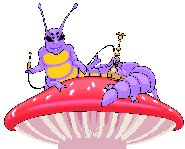 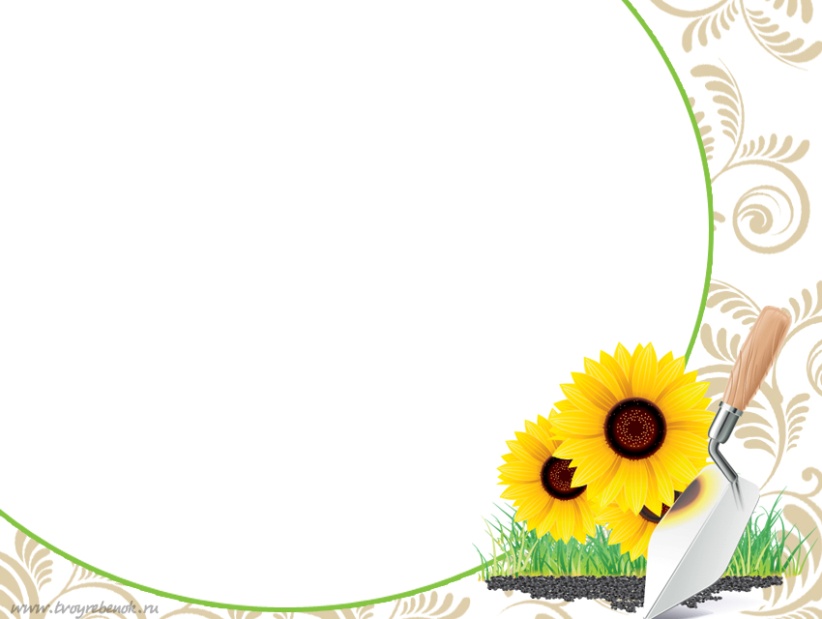 Нарисуй огурец слева от свёклы, но справа от морковки.
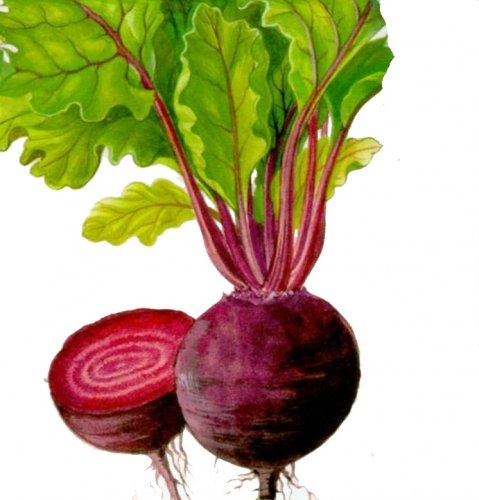 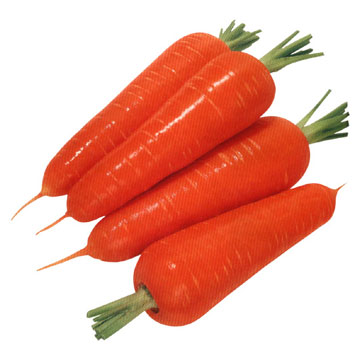 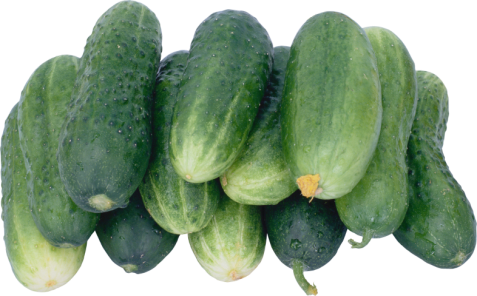 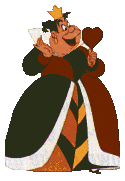 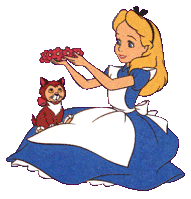 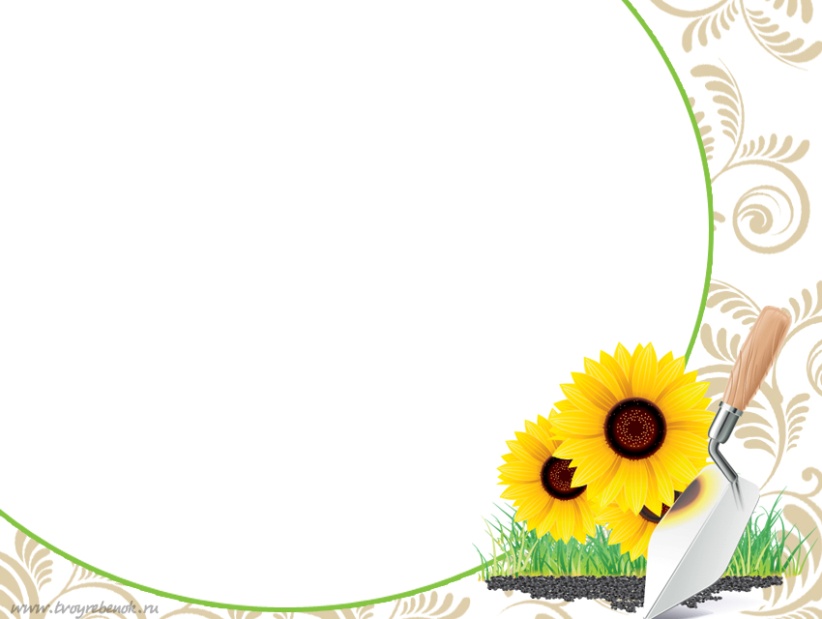 Нарисуй недостающий флажок.
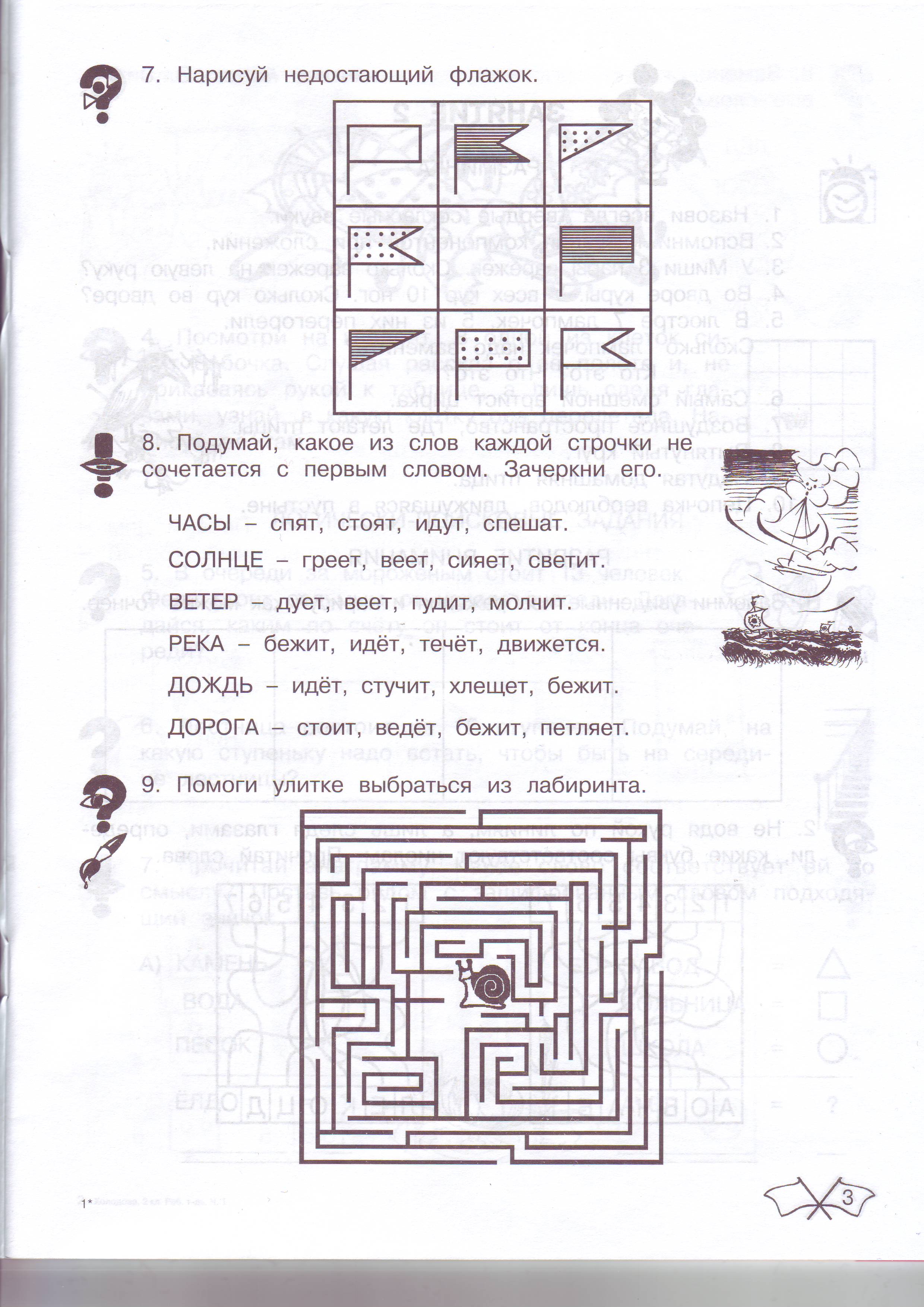 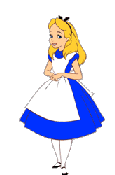 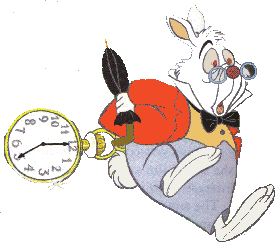 Подумай, какое из слов каждой строчки не сочетается с первым словом. Зачеркни его.
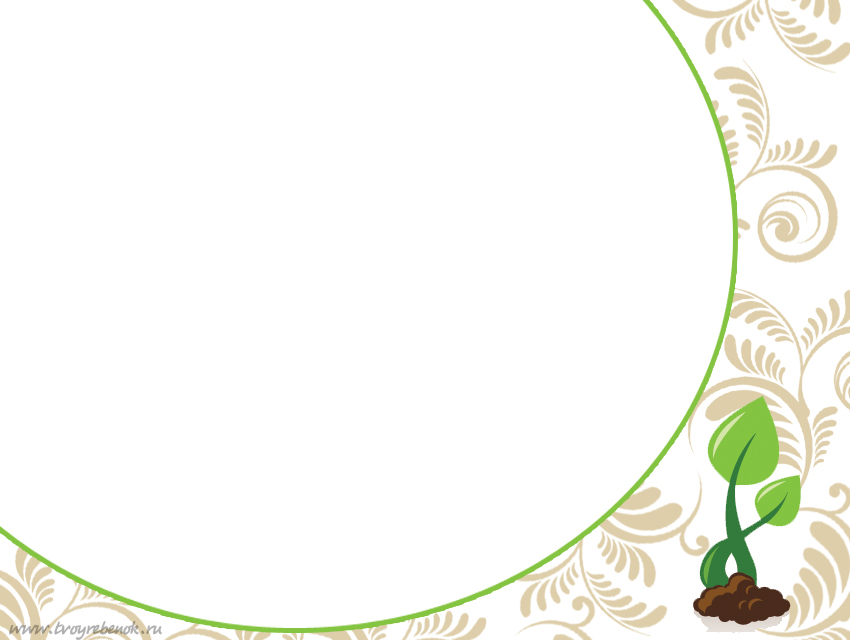 ЧАСЫ – спят, стоят, идут, спешат.
СОЛНЦЕ – греет, веет, сияет, светит.
ВЕТЕР – дует, веет, гудит, молчит.
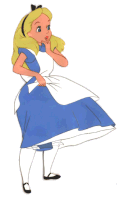 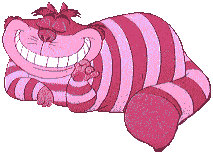 Подумай, какое из слов каждой строчки не сочетается с первым словом. Зачеркни его.
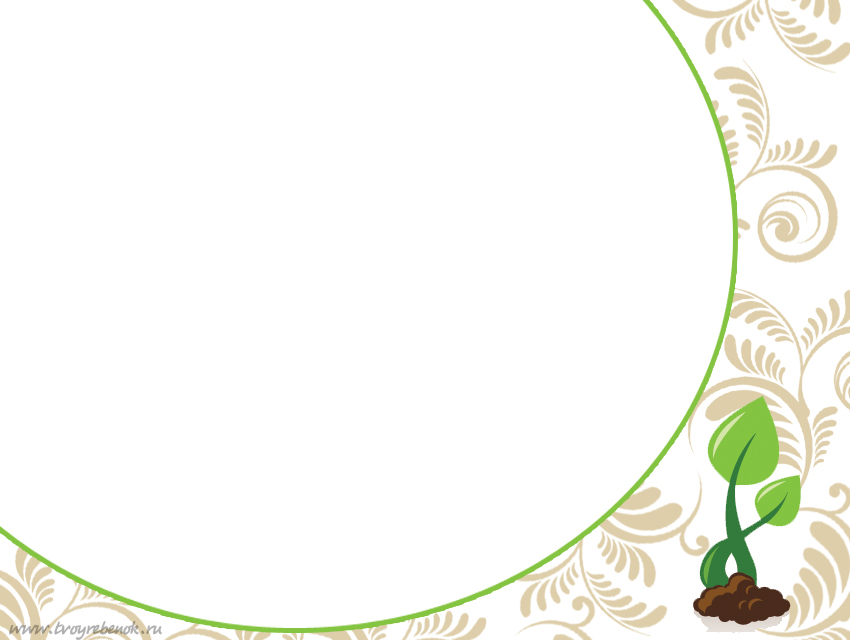 РЕКА – бежит, идёт, течёт, движется.
ДОЖДЬ – идёт, стучит, хлещет, бежит.
ДОРОГА – стоит,    ведёт, бежит, петляет.
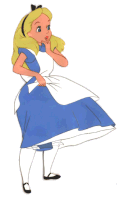 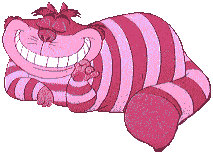 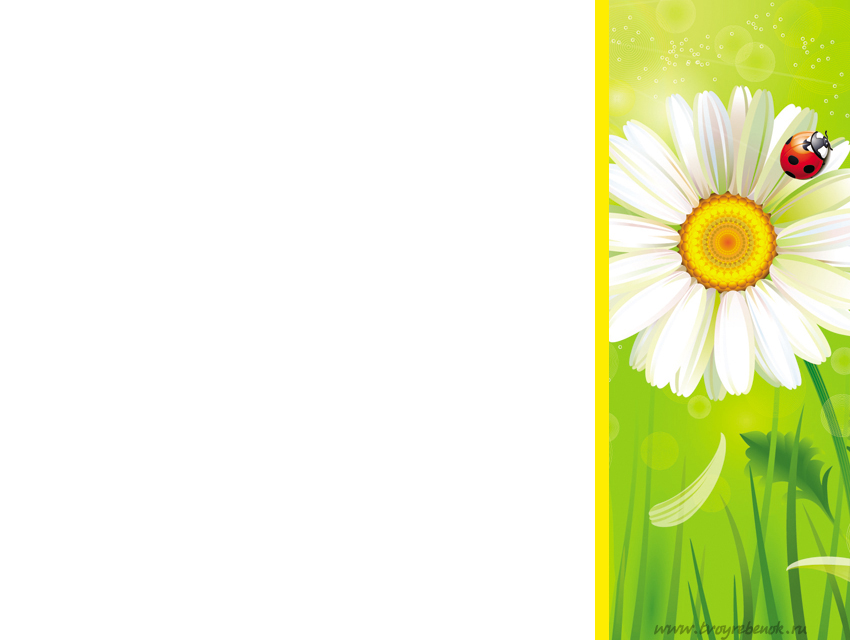 Помоги улитке выбраться из лабиринта.
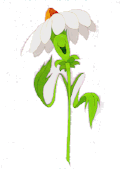 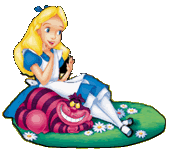 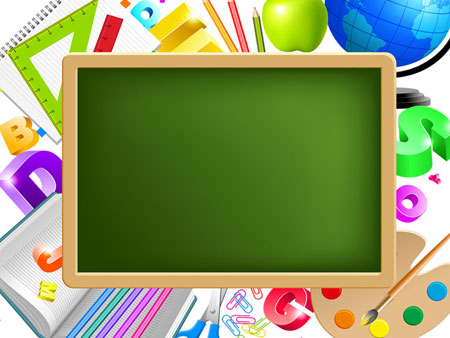 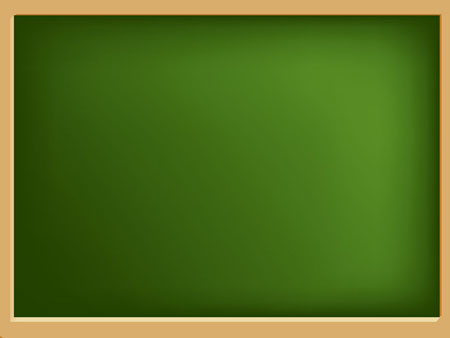 Молодцы!
Спасибо за урок!
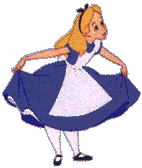 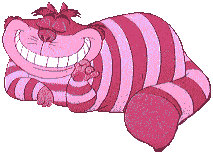